ОБЩАЯ ИНФОРМАЦИЯ о МБДОУ "Детский сад №209 "Эврика" г. Чебоксары
Дата создания образовательной организации: февраль, 2020 год
Учредитель: муниципальное образование - город Чебоксары - столица Чувашской Республики
Сайт: http://gov.cap.ru/
Электронный адрес: gorobraz@gcheb.cap.ru
Место нахождения образовательной организации: 428034, Чувашская Республика-Чувашия, город Чебоксары, улица Академика РАН Х.М. Миначева, здание 23
Филиалов нет.
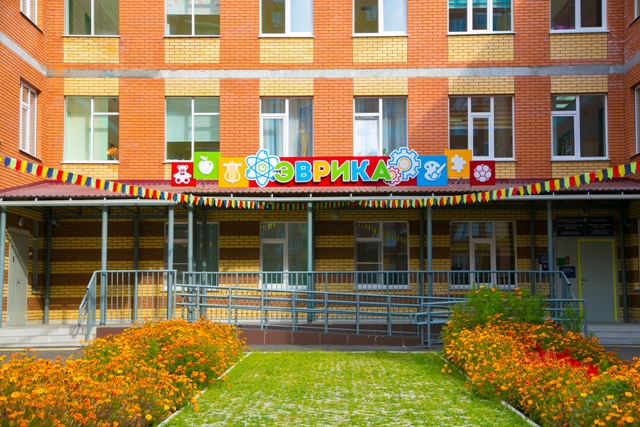 Режим работы устанавливается Учредителем и является следующим: 
пятидневная рабочая неделя: понедельник-пятница (в режиме полного 12-часового пребывания)
График работы: с 7.00 до 19.00 часов
Контактные телефоны: (8352) 320-208, 320-209
Электронная почта: cheb_detsad209@rchuv.ru
Списочный состав воспитанников на 01.05.2023:
В ДОУ функционируют 14 групп-398 ребенка, из них: 1 группа раннего возраста, 4 группы младшего возраста, 
4 группы среднего возраста, 3 группы старшего возраста, 2 группы подготовительного к школе возраста.
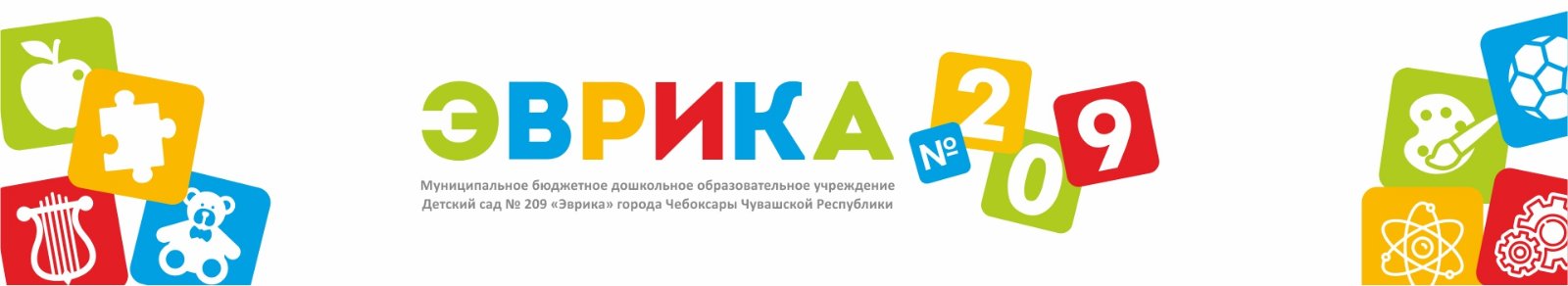 КРАТКАЯ ИСТОРИЯ МБДОУ "Детский сад №209 "Эврика" г. Чебоксары
Полное наименование бюджетного учреждения: муниципальное бюджетное дошкольное образовательное учреждение «Детский сад № 209 «Эврика» города Чебоксары Чувашской Республики. 
Официальное сокращенное наименование бюджетного учреждения: МБДОУ «Детский сад № 209 «Эврика» г. Чебоксары. 
Учреждение сдано в эксплуатацию 30.12.2020 года.  
Списочный состав воспитанников  – 398 воспитанника. 
Организационно-правовая форма – учреждение.  
Тип учреждения: бюджетное
Образовательное учреждение является юридическим лицом, имеет в оперативном управлении имущество, самостоятельный баланс, печать с полным наименованием и указанием места нахождения учреждения, штамп. 
Функционирует на основе Устава, утвержденного приказом управления образования администрации города Чебоксары № 66 от 04.02.2020 года, как дошкольная образовательная организация.
Образование в учреждении во всех группах осуществляется на государственном языке Российской Федерации.
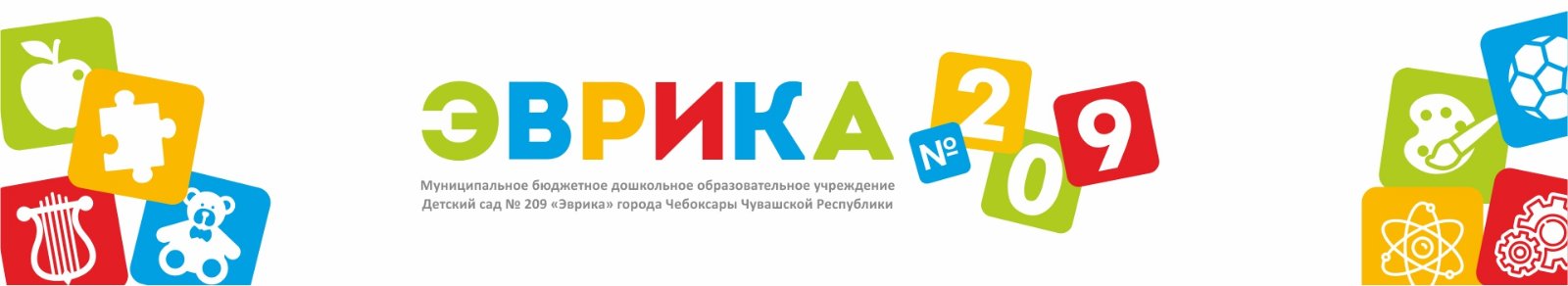 ЗАВЕДУЮЩИЙМБДОУ "Детский сад №209 "Эврика" г. Чебоксары
Михайлова Татьяна Анатольевна 

Образование: высшее, ВПО ЧГУ им. Н.И. Ульянова 2001г., филологический факультет, по специальности: филология Дополнительное образование: Российский государственный социальный университет, 2014г. по направлению: Государственное муниципальное управление 
Стаж работы: 18 лет, в должности с 2013г. Информация о наградах: 
-Почетная грамота Чебоксарского городского Собрания депутатов2014г., 
-Почетная грамота Министерства образования и молодежной политики ЧР, 2019г.
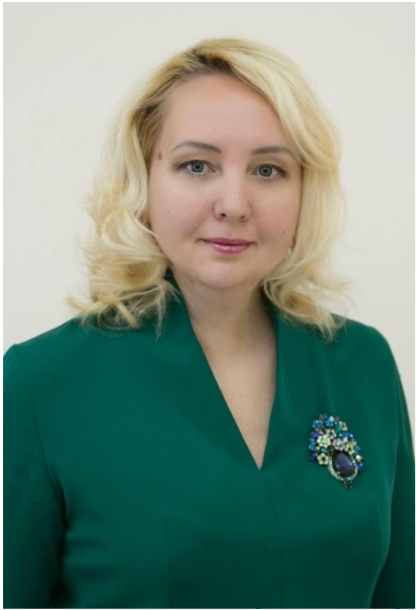 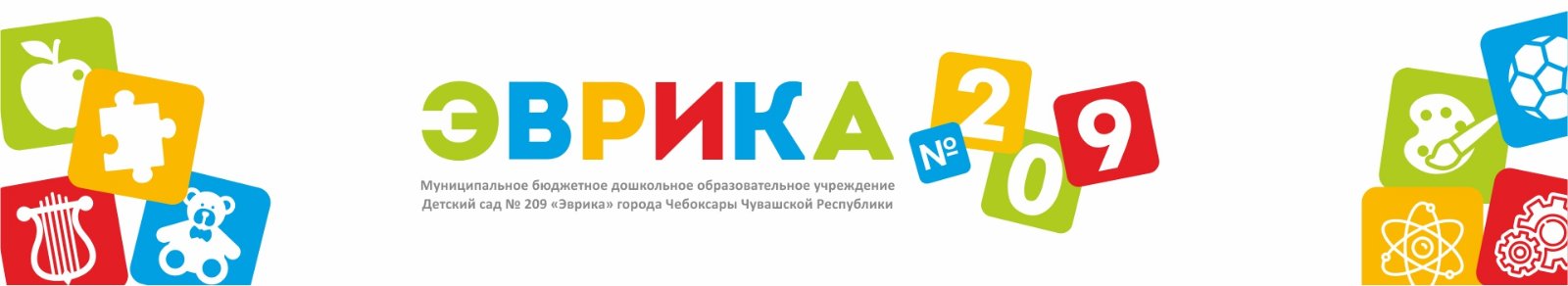 ОБЩАЯ ИНФОРМАЦИЯ О ПЕДАГОГИЧЕСКОМ СОСТАВЕ
Педагогический состав ДОУ:
2 музыкальных руководителя,
1 инструктор по физической культуре,
1 учитель-логопед,
1 педагог-психолог,
20 воспитатель.
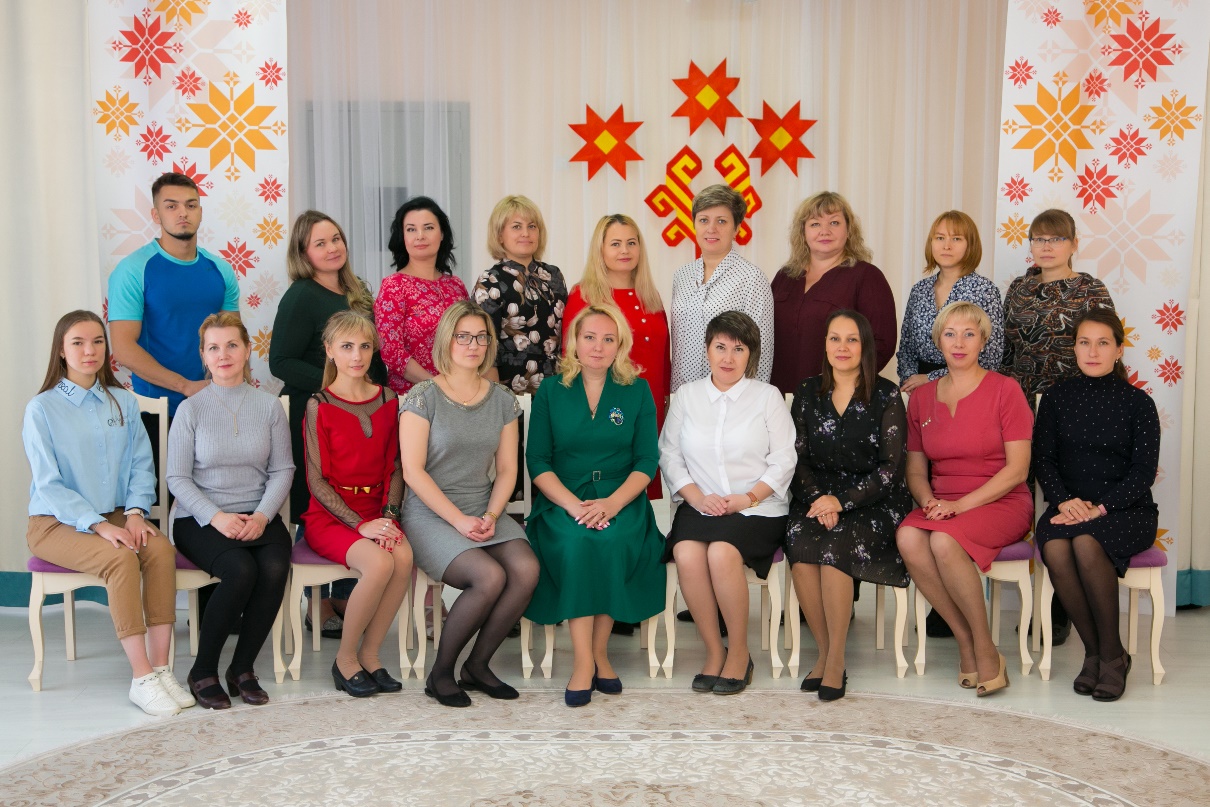 Уровень образования педагогов:
Средне-специальное: 3 педагога-11,5%
Высшее: 25 педагогов-88,5%
Уровень квалификации педагогов: 
Высшая кв. категория: 1 педагог-3,8%,
Первая кв. категория: 4 педагога-15,3%.
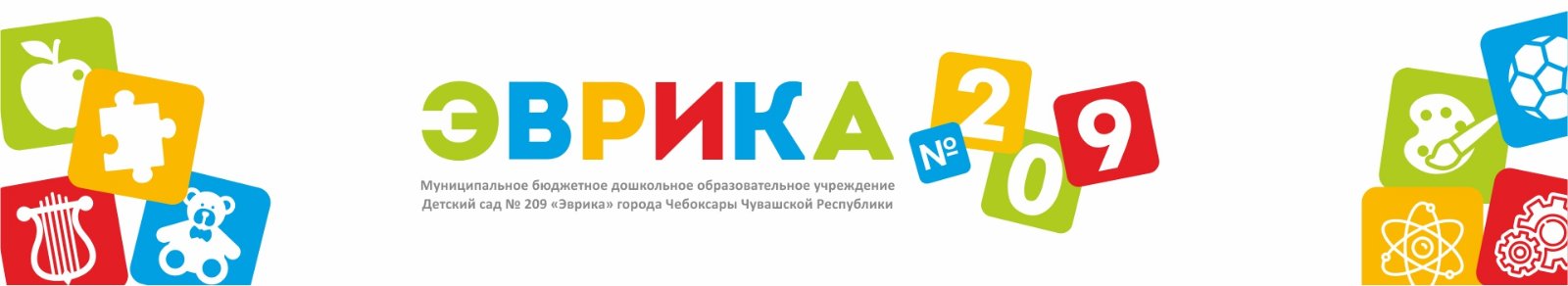 ШКОЛА НАСТАВНИЧЕСТВА
В МБДОУ «Детский сад №209 «Эврика» г. Чебоксары успешно развивается проект «Школа наставничества». В рамках Национального проекта «Образование» эффективно развивается система наставничества, с целью оказания помощи молодым и начинающим специалистам в профессиональном становлении.
	Активно работает "Школа наставничества" с молодыми специалистами. В рамках проекта в проходят адаптационные тренинги личностного роста, мастер-классы, семинары-практикумы педагогической эффективности для молодых специалистов. Педагог-психолог  готовит для педагогов опросники психоэмоционального состояния и диагностику эмоционального выгорания.
	Благодаря поддержке руководства Чувашской Республики и города Чебоксары для молодых специалистов созданы социальные и финансовые меры поддержки - это ежемесячные денежные выплаты в размере 1000 рублей и 50% от оклада; для молодых специалистов, получивших диплом с отличием, это сумма возрастает до 75 %. Доплату молодые педагоги получают в течении трех лет.
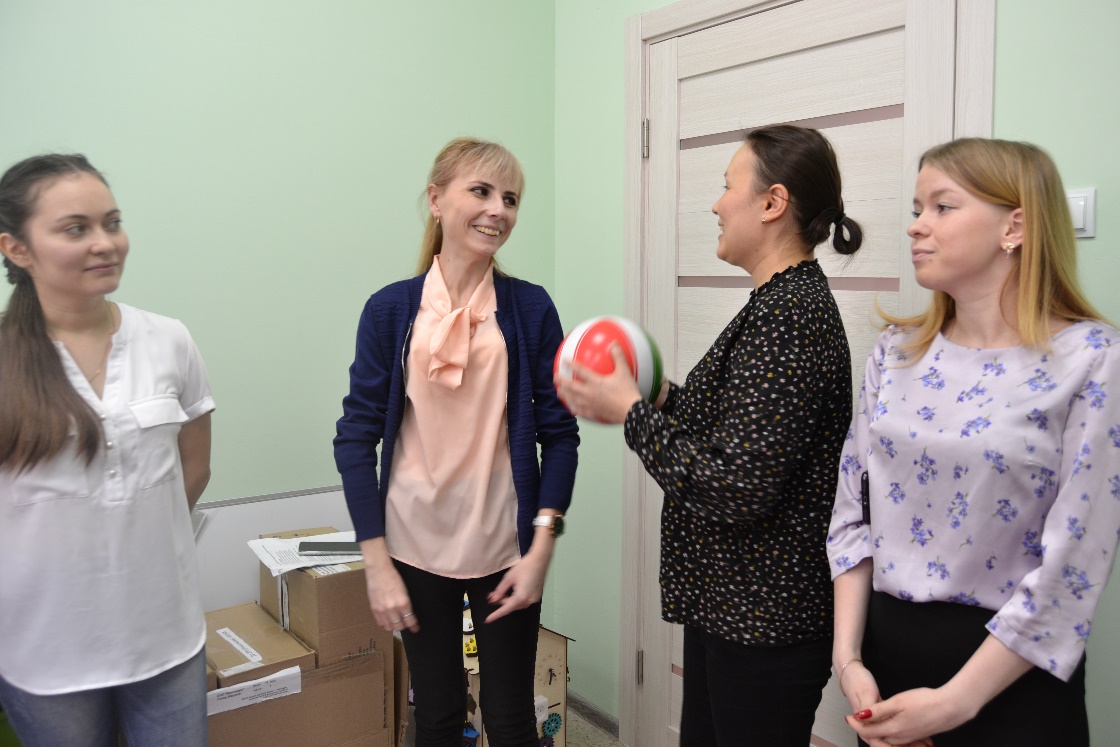 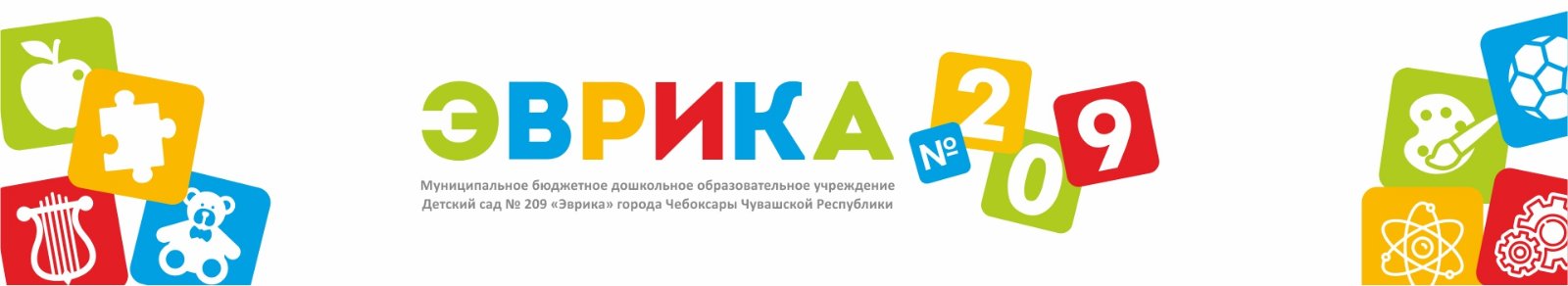 ПРЕДСТАВЛЕНИЕ МОЛОДЫХ ПЕДАГОГИЧЕСКИХ РАБОТНИКОВ И ИХ НАСТАВНИКОВ
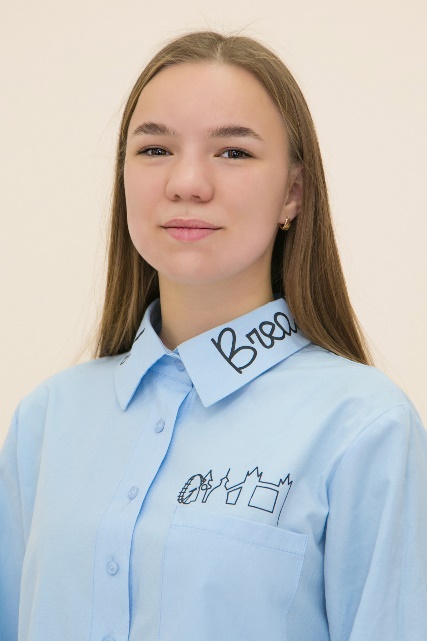 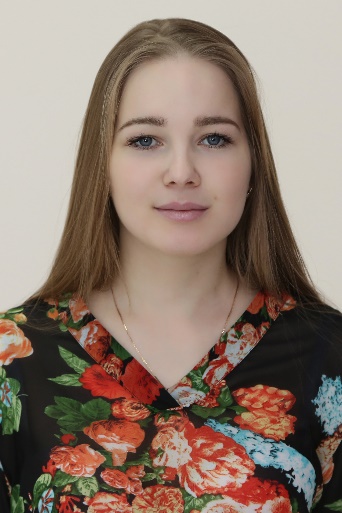 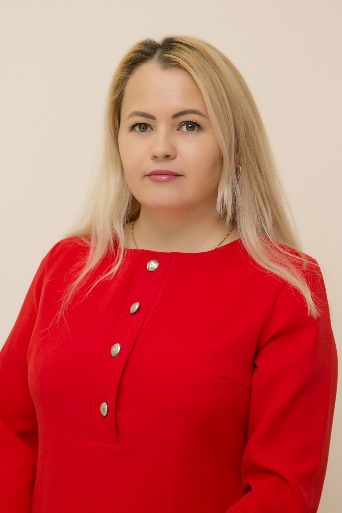 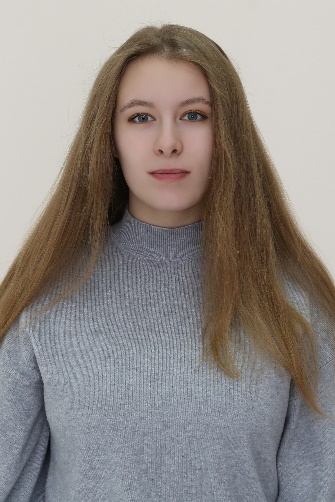 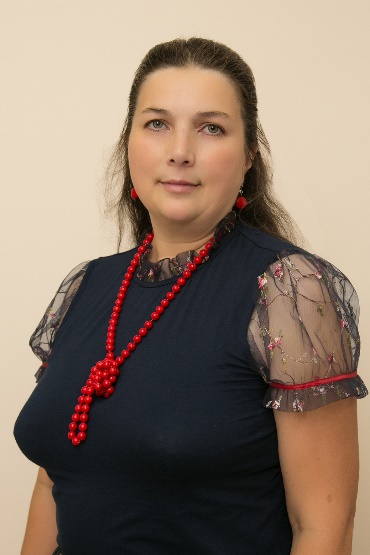 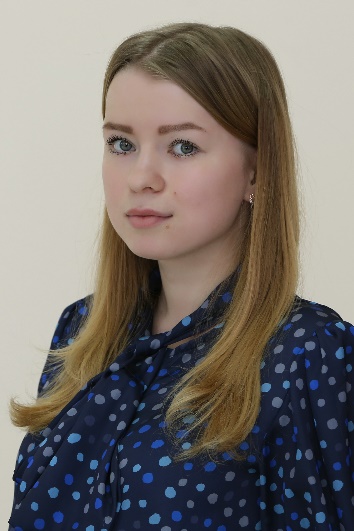 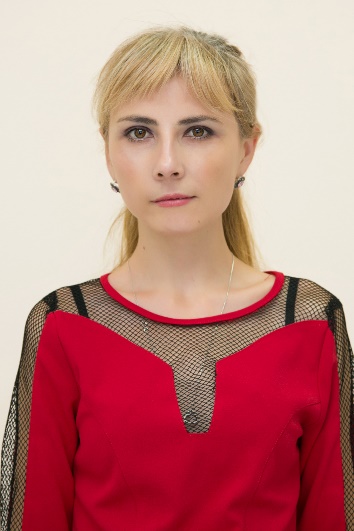 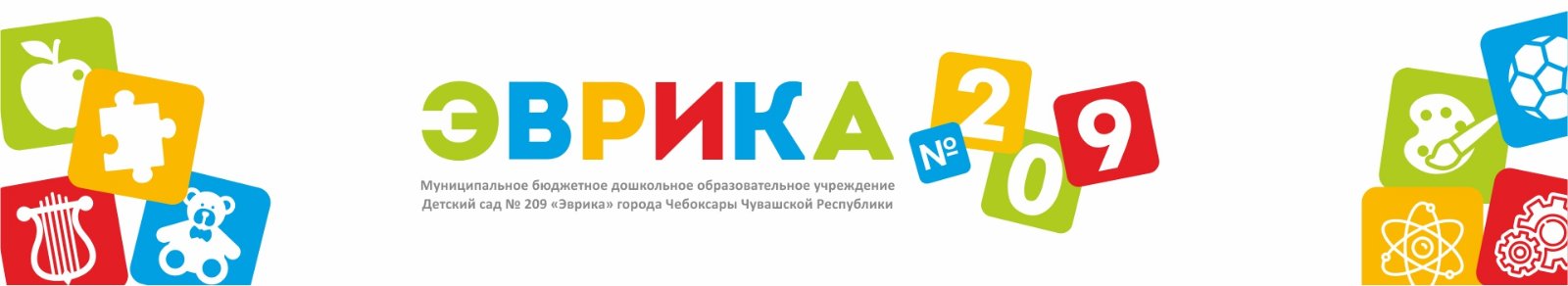 ИНФОРМАЦИЯ ОБ ОСОБЕННОСТЯХ КОНТИНГЕНТА ВОСПИТАННИКОВ ДОУ
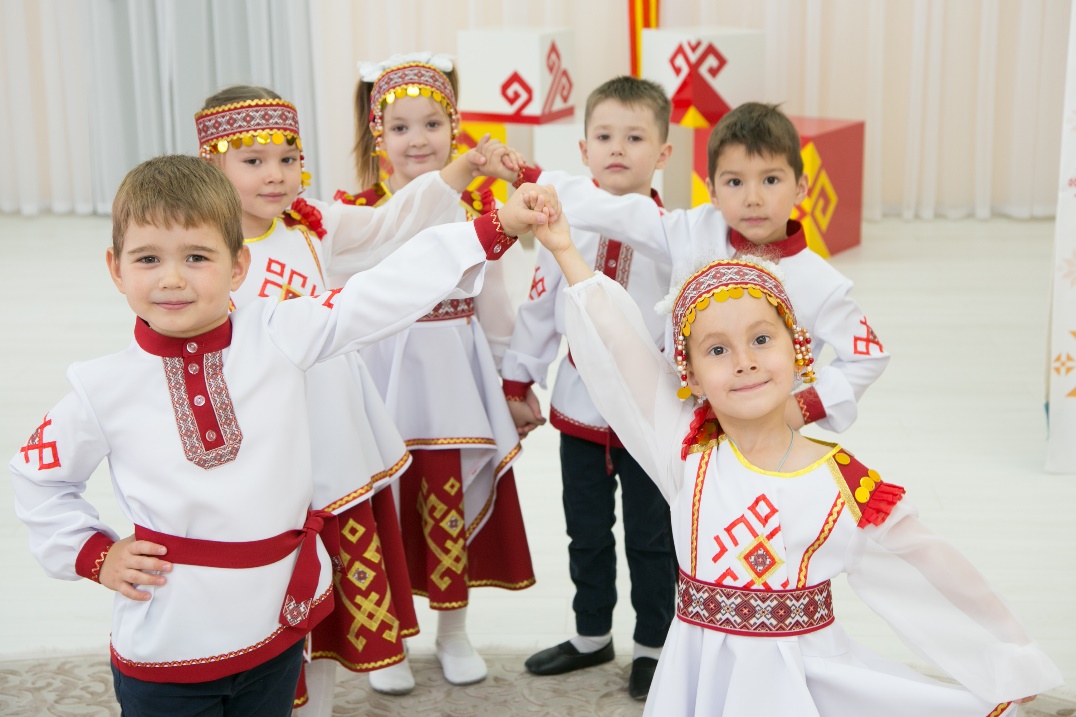 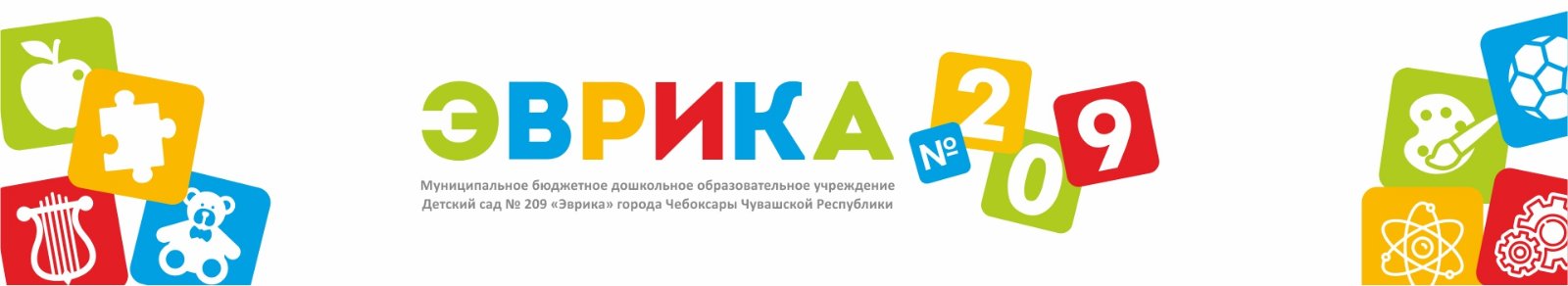 Шахматы -интеллектуальное развитие
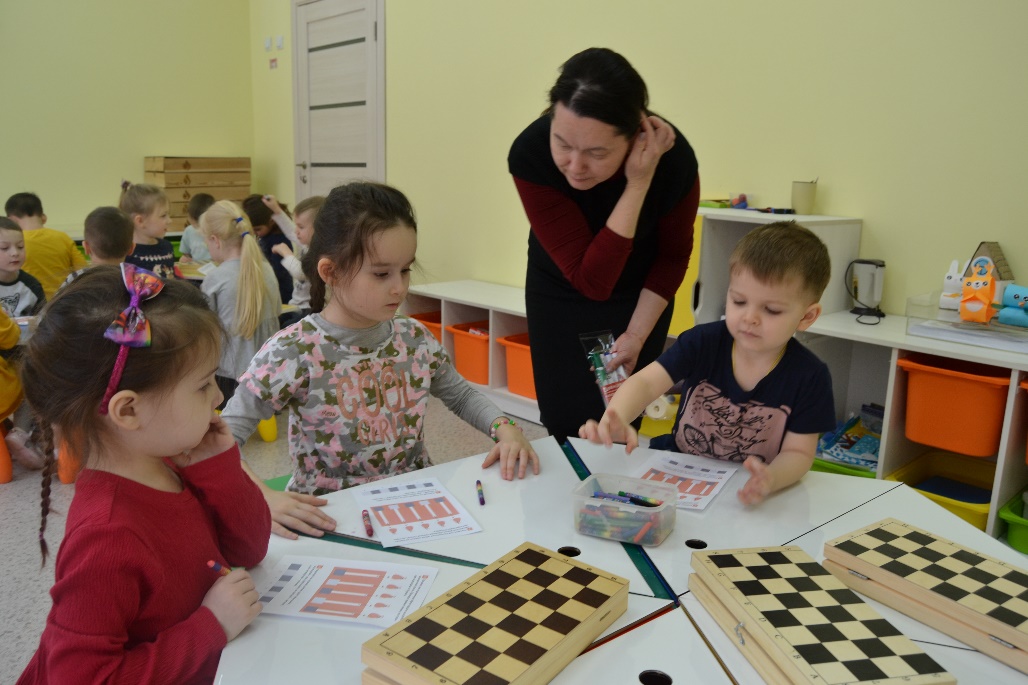 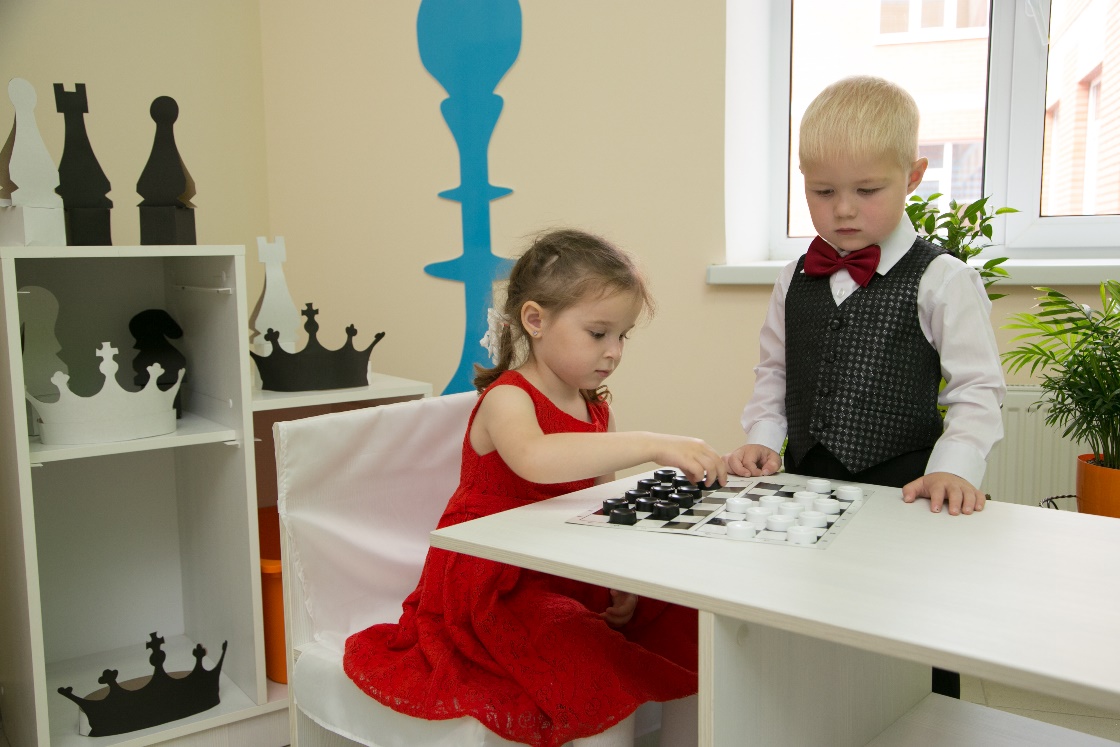 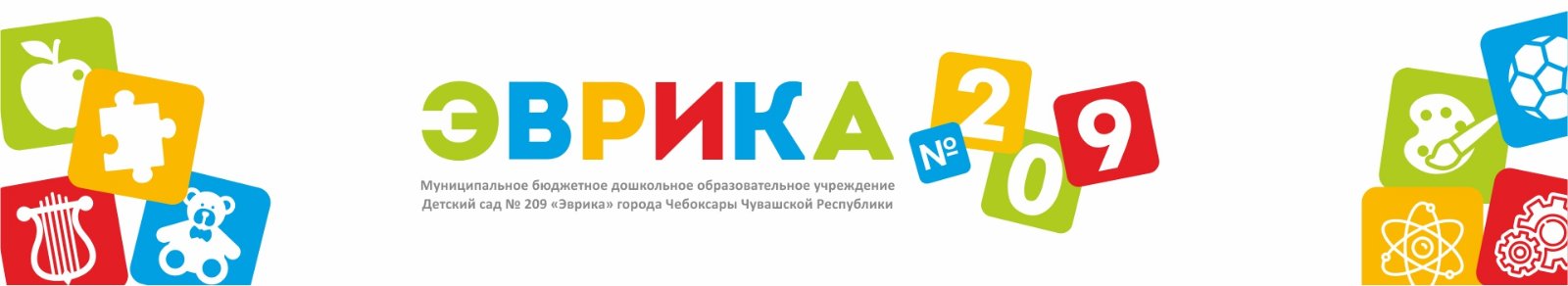 Социально-личностных развитие
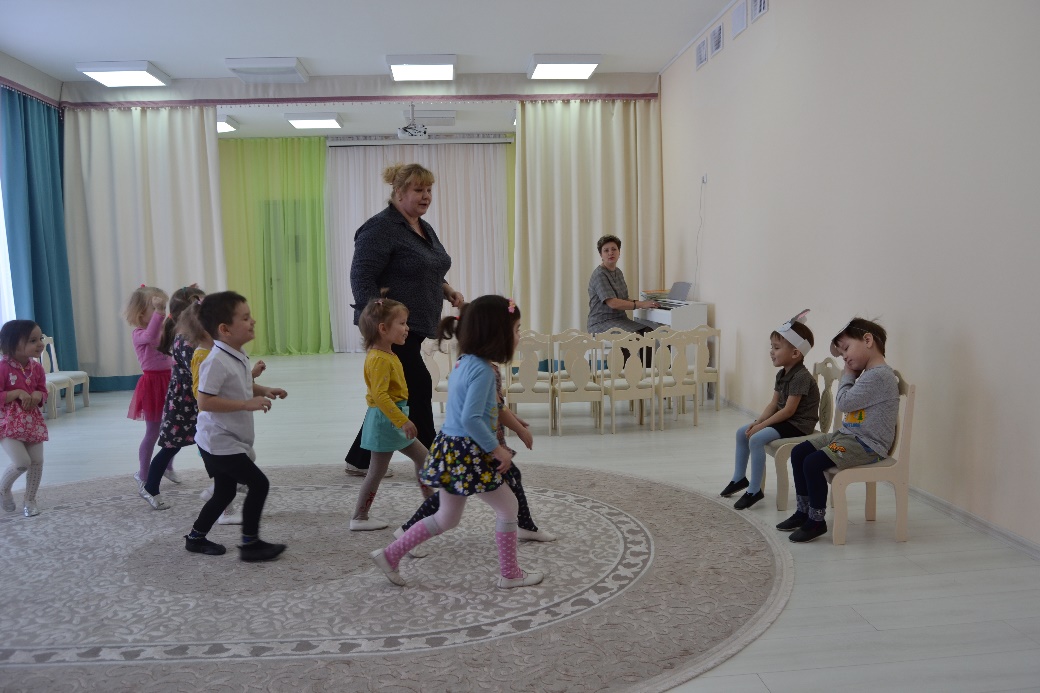 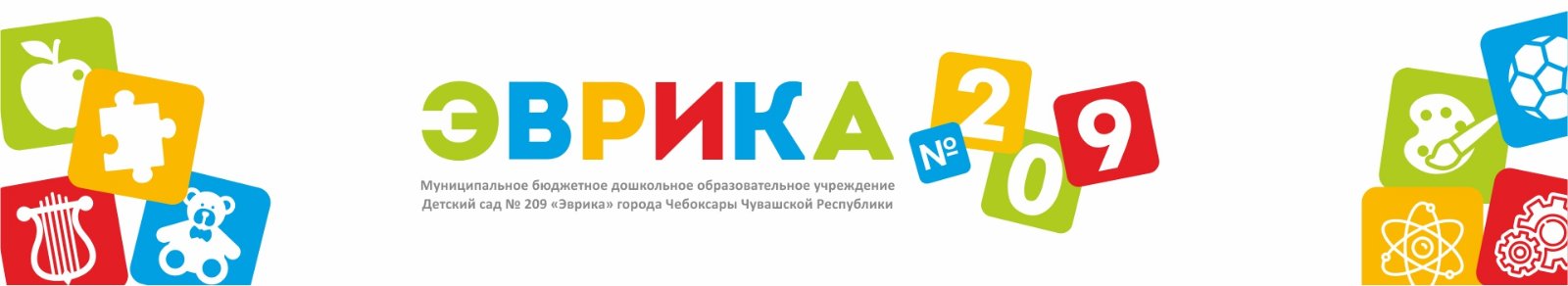 Познавательные и творческие способностей детей
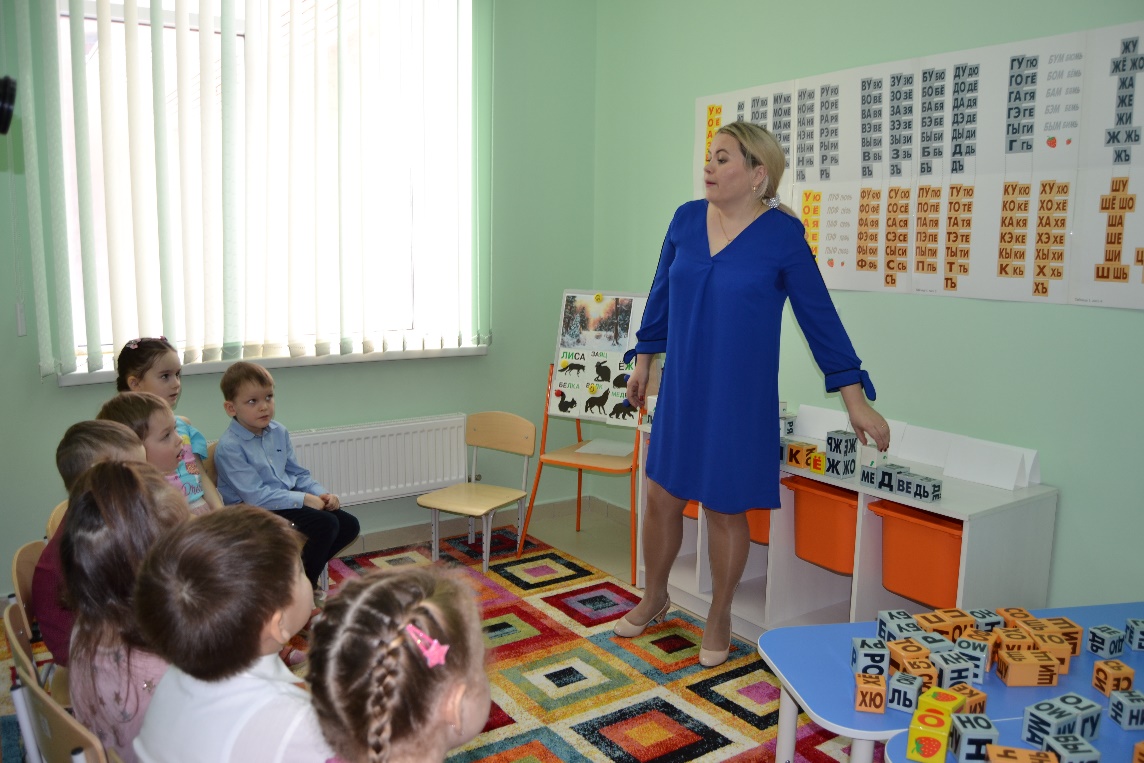 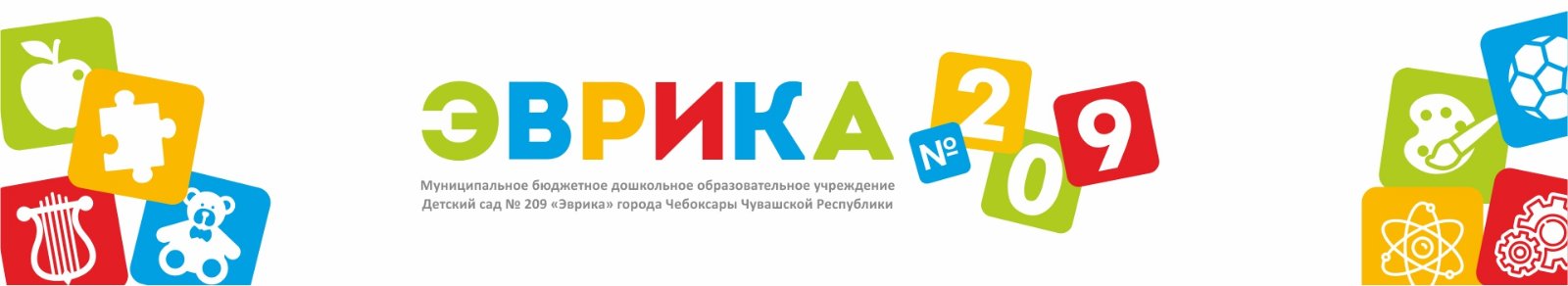 Художественно-эстетического развитие у детей
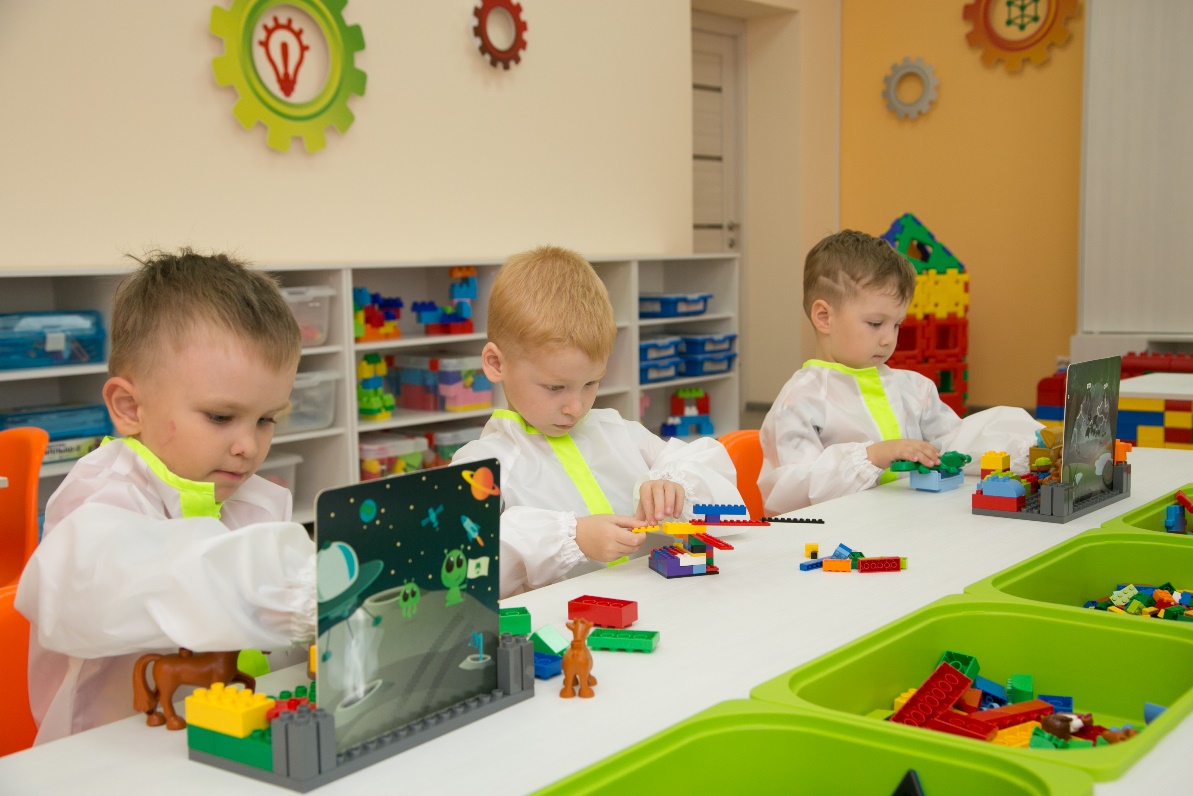 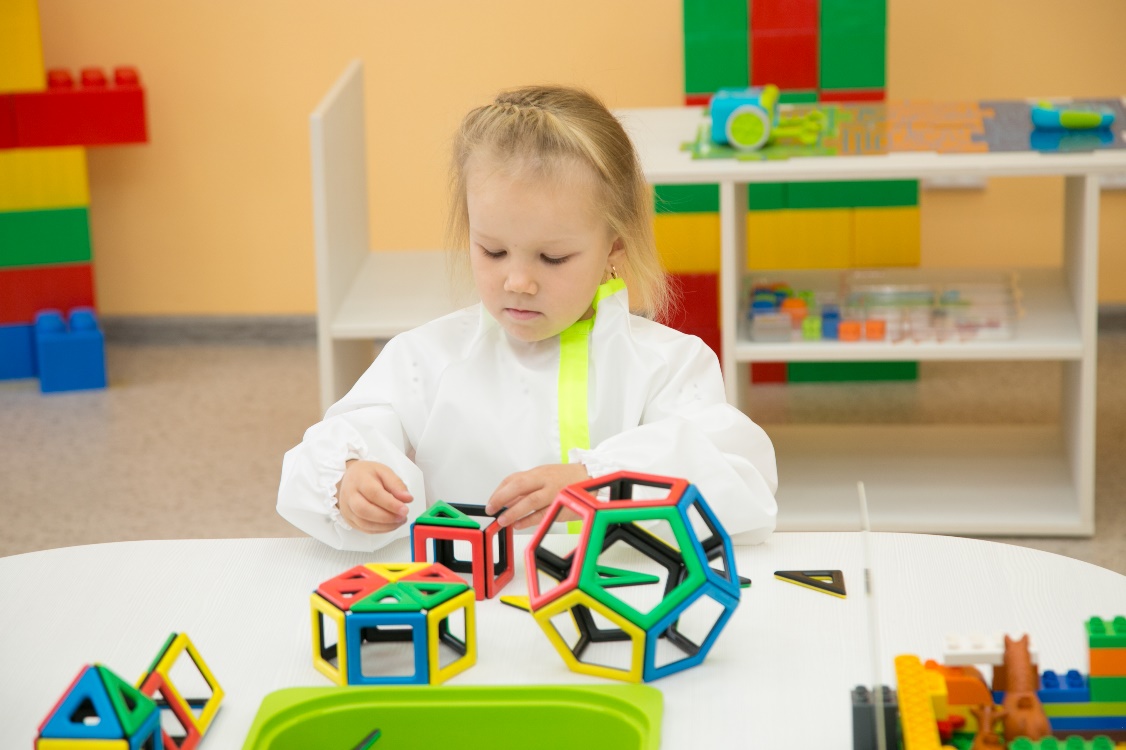 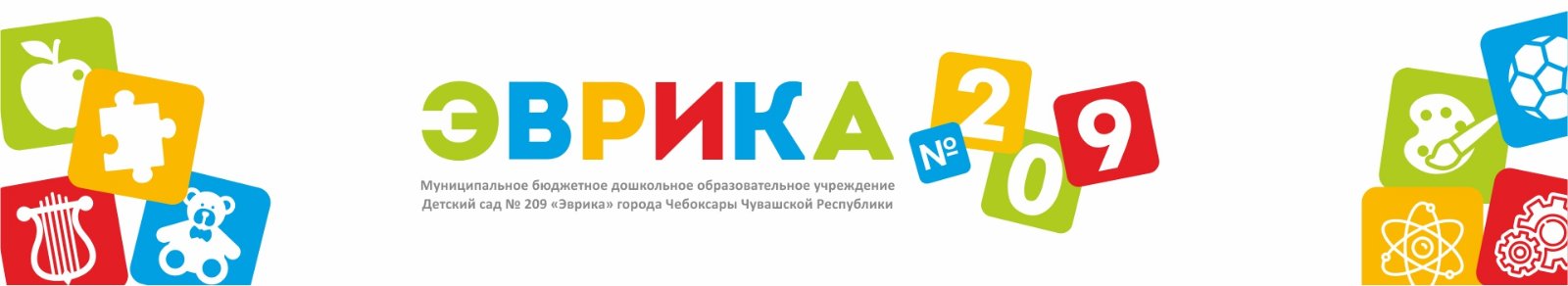 Взаимодействие образовательной организации с семьёй
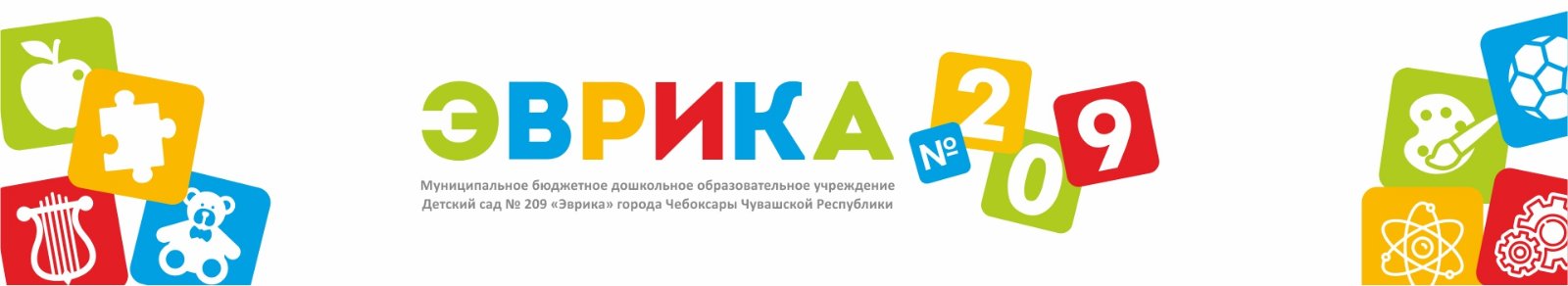 Дары Фребеля
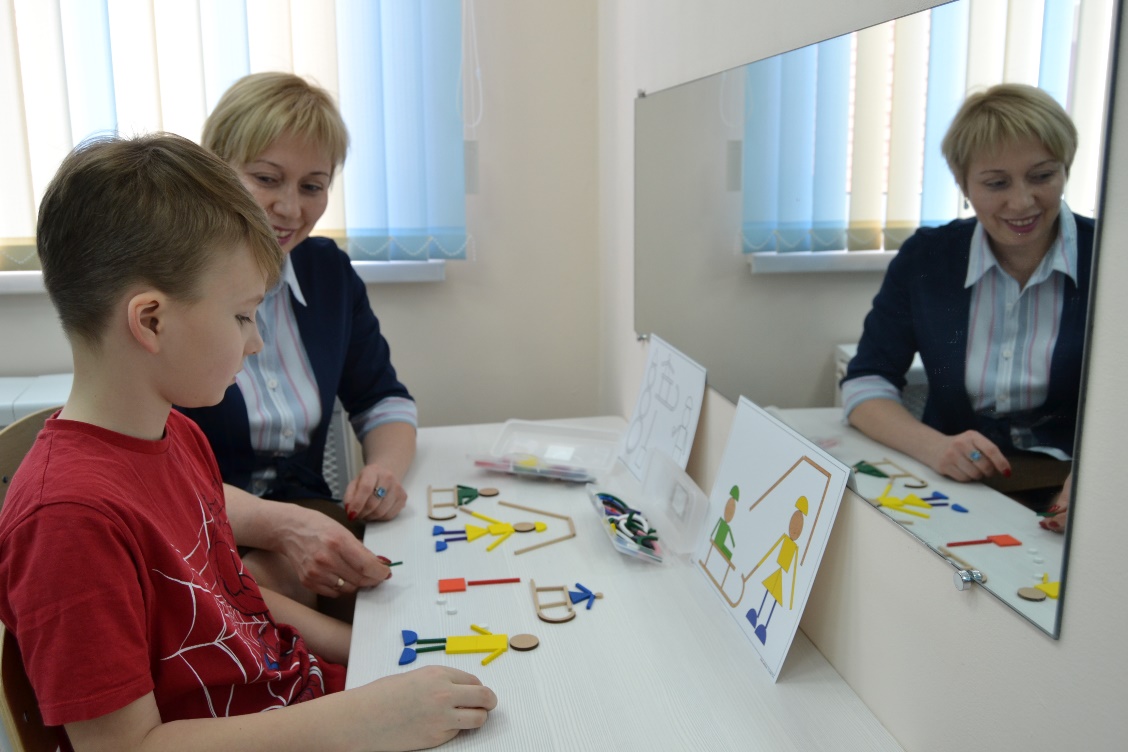 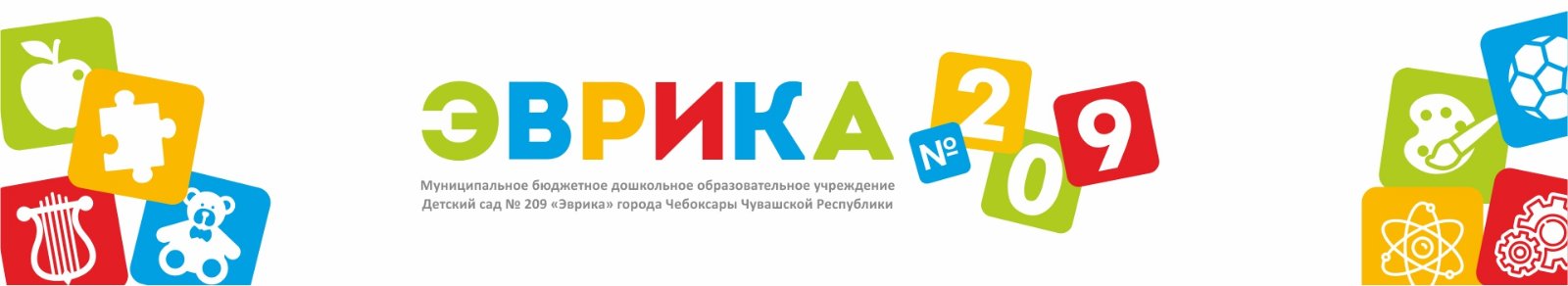 Кубики Зайцева
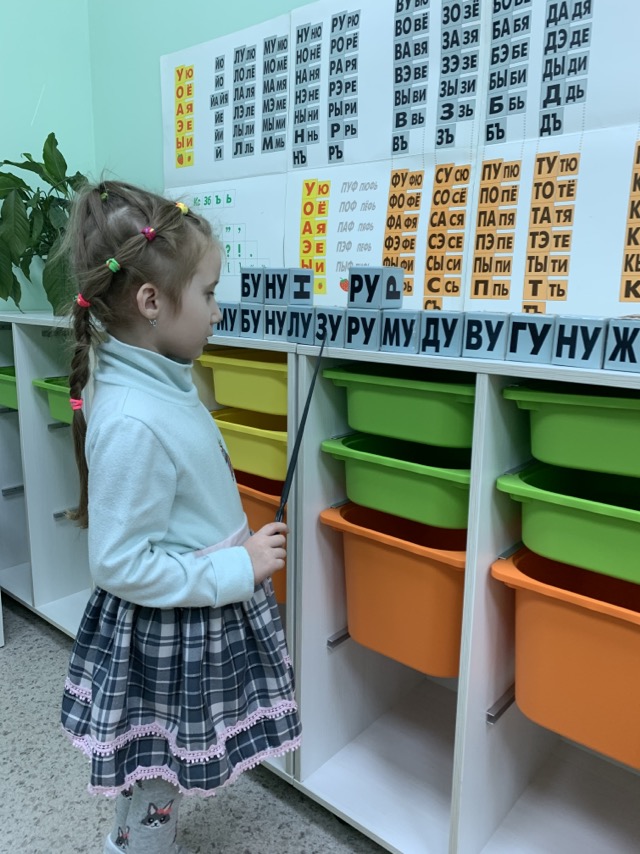 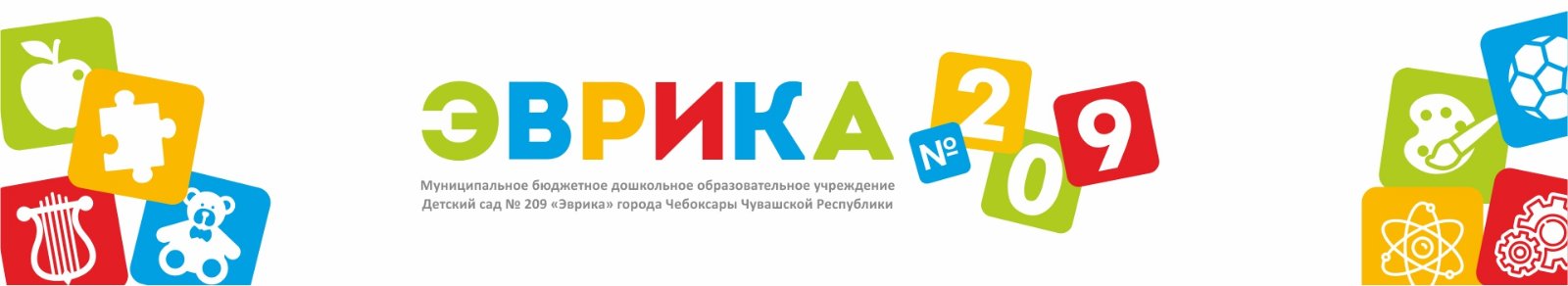 Логошашки
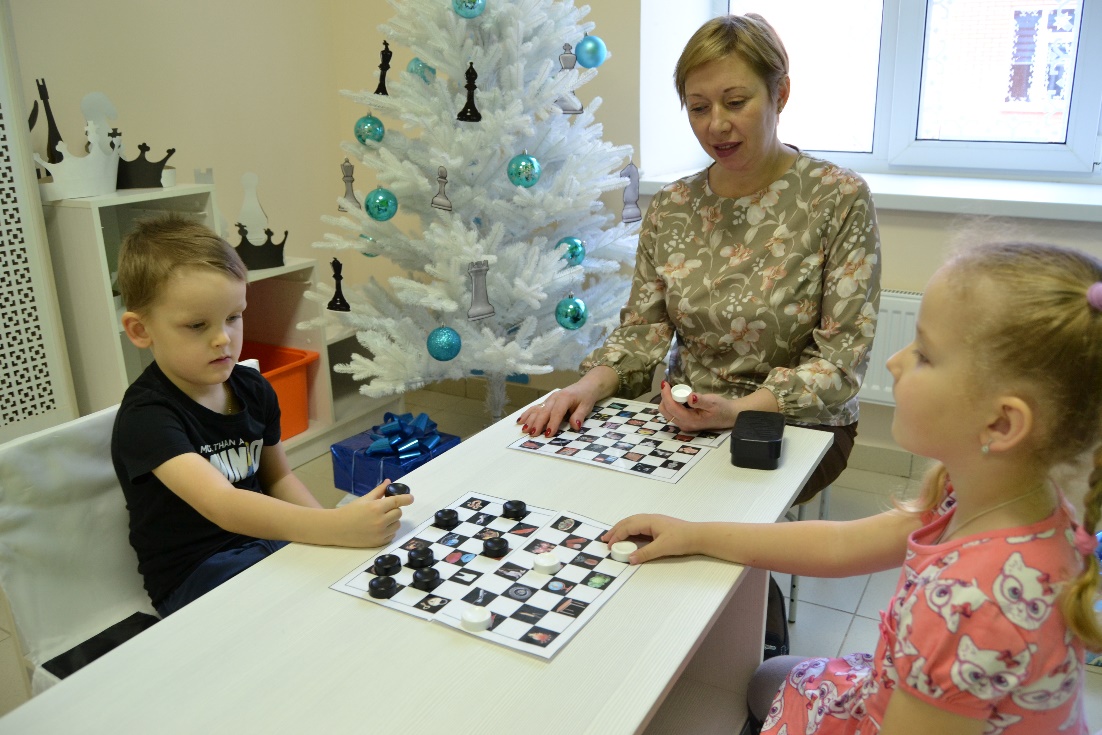 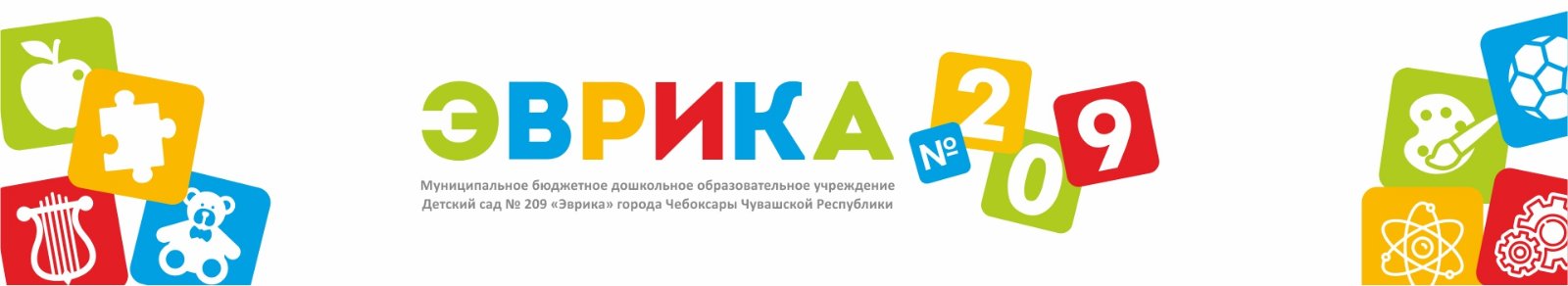 Логоритмика
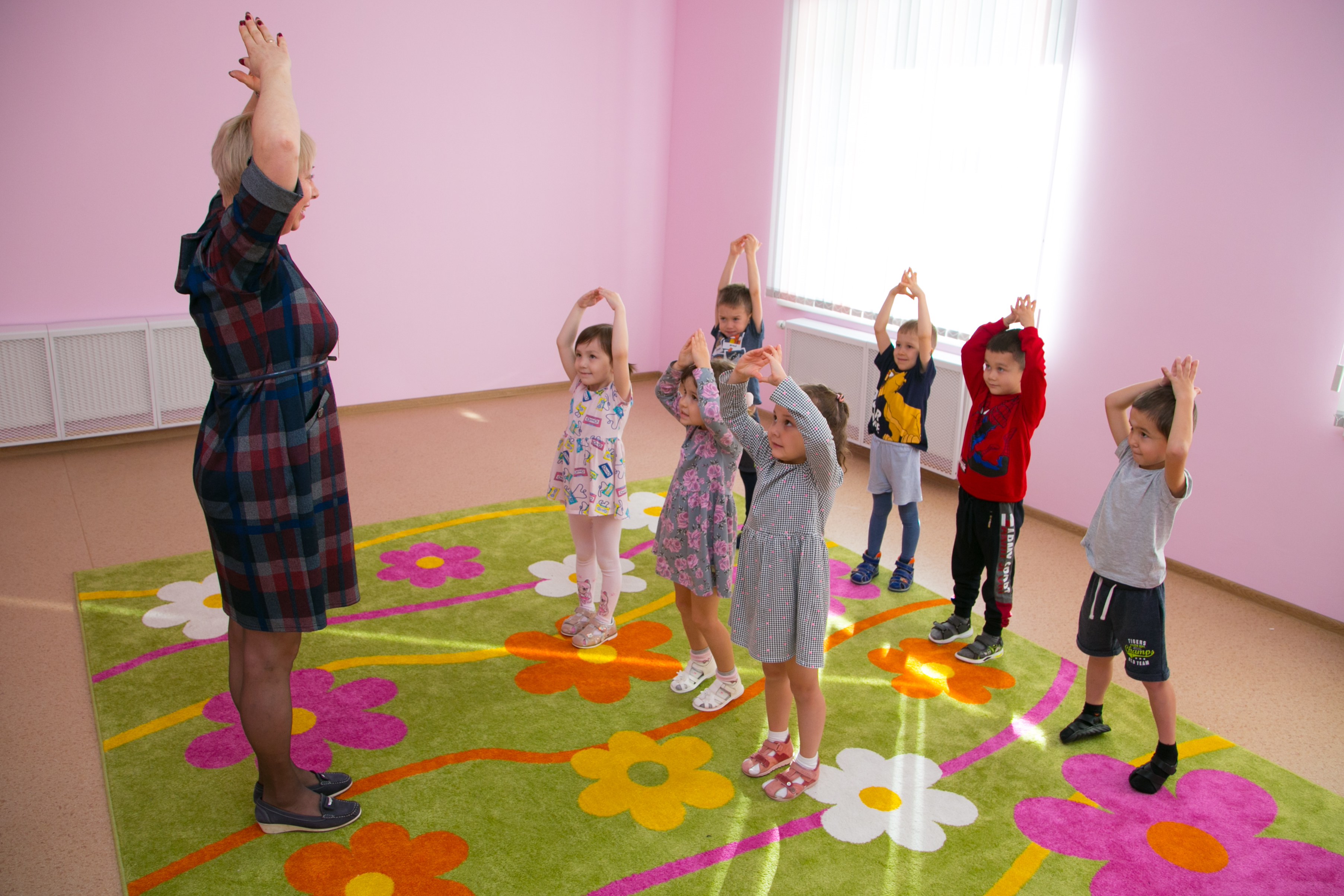 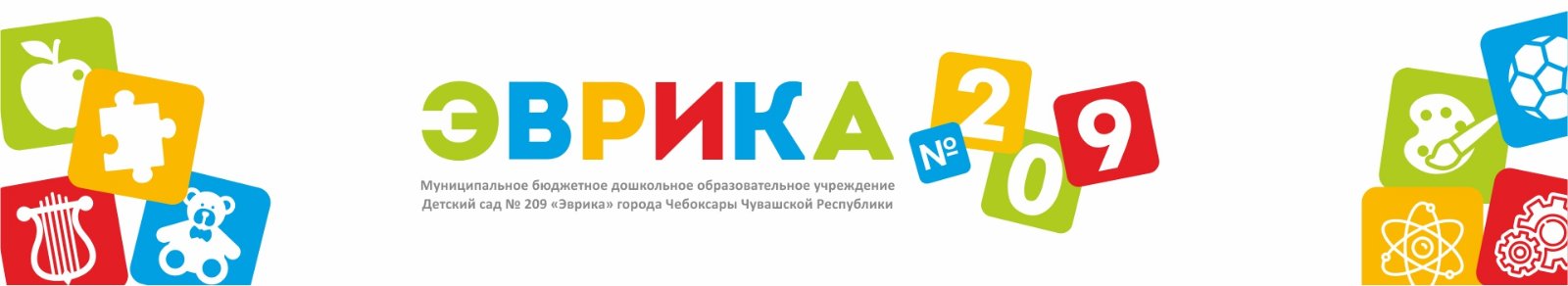 МБДОУ "ДЕТСКИЙ САД № 209 " ЭВРИКА" Г. ЧЕБОКСАРЫ ПРИНИМАЕТ УЧАСТИЕ В РЕАЛИЗАЦИИ МУНИЦИПАЛЬНЫХ ПРОЕКТОВ
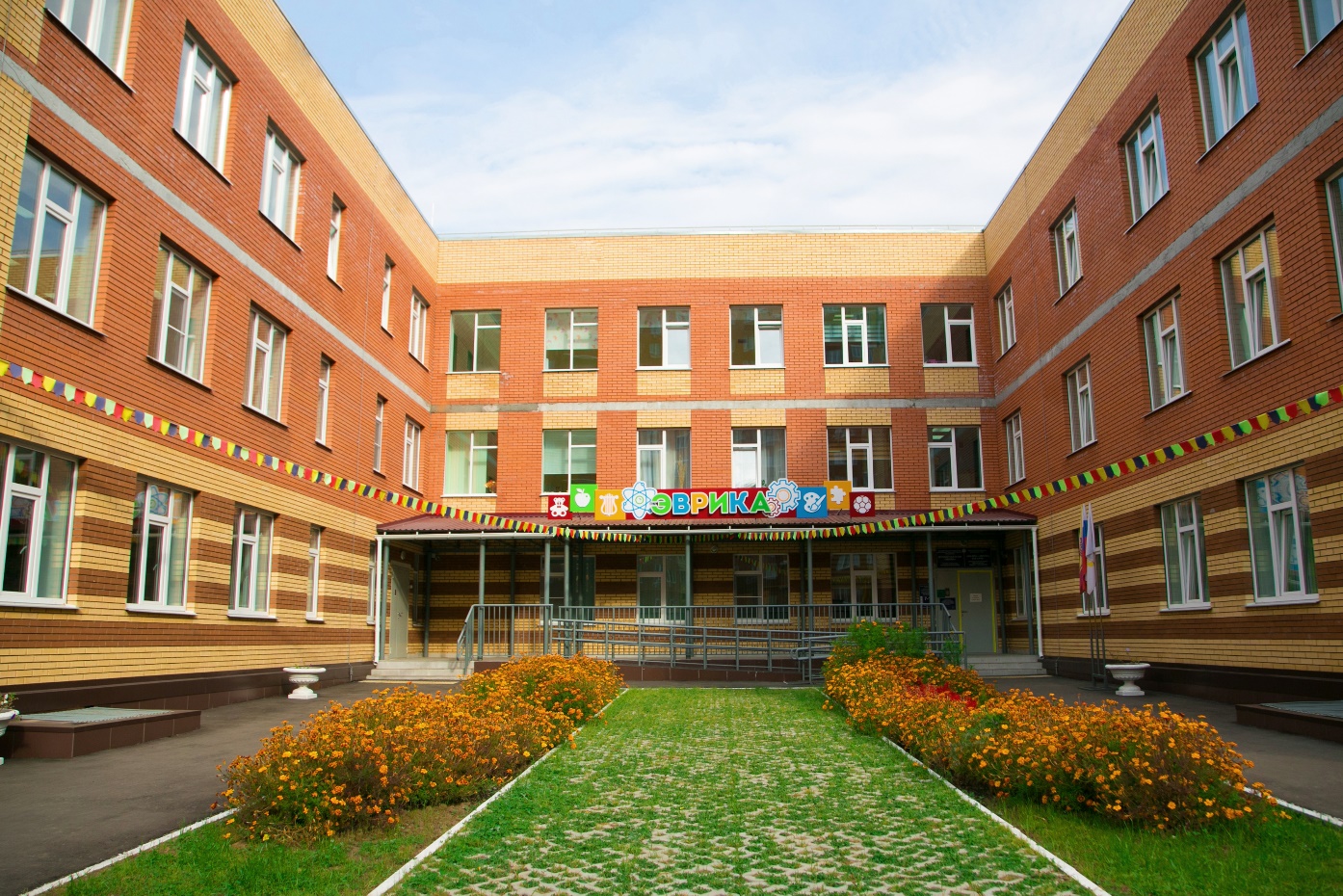 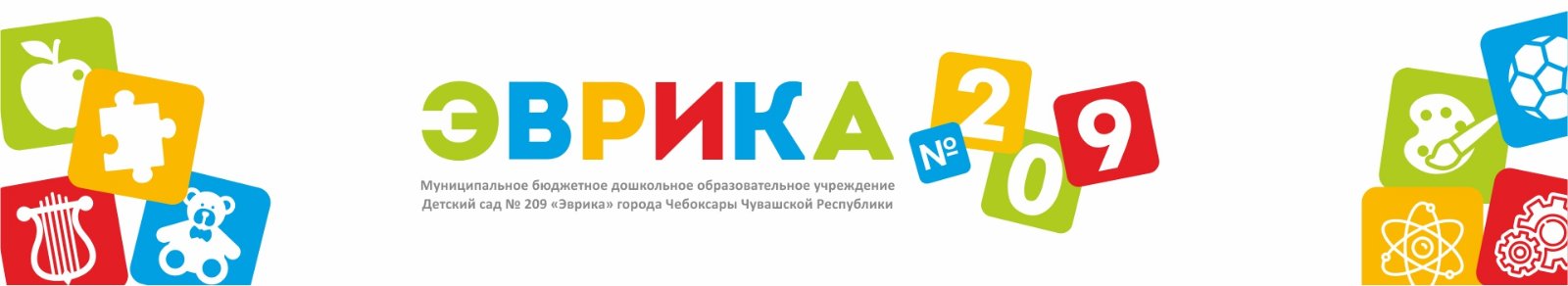 ОТ ЧИСТОГО ИСТОКА
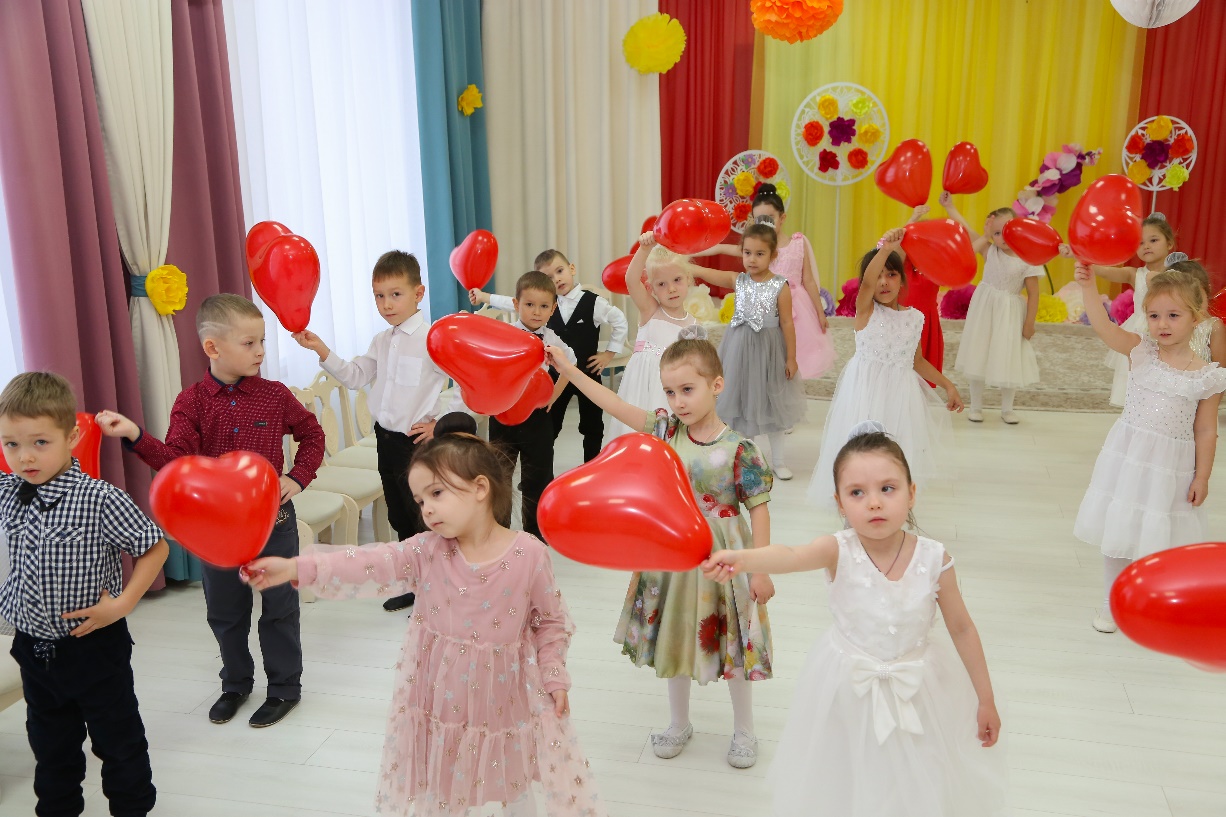 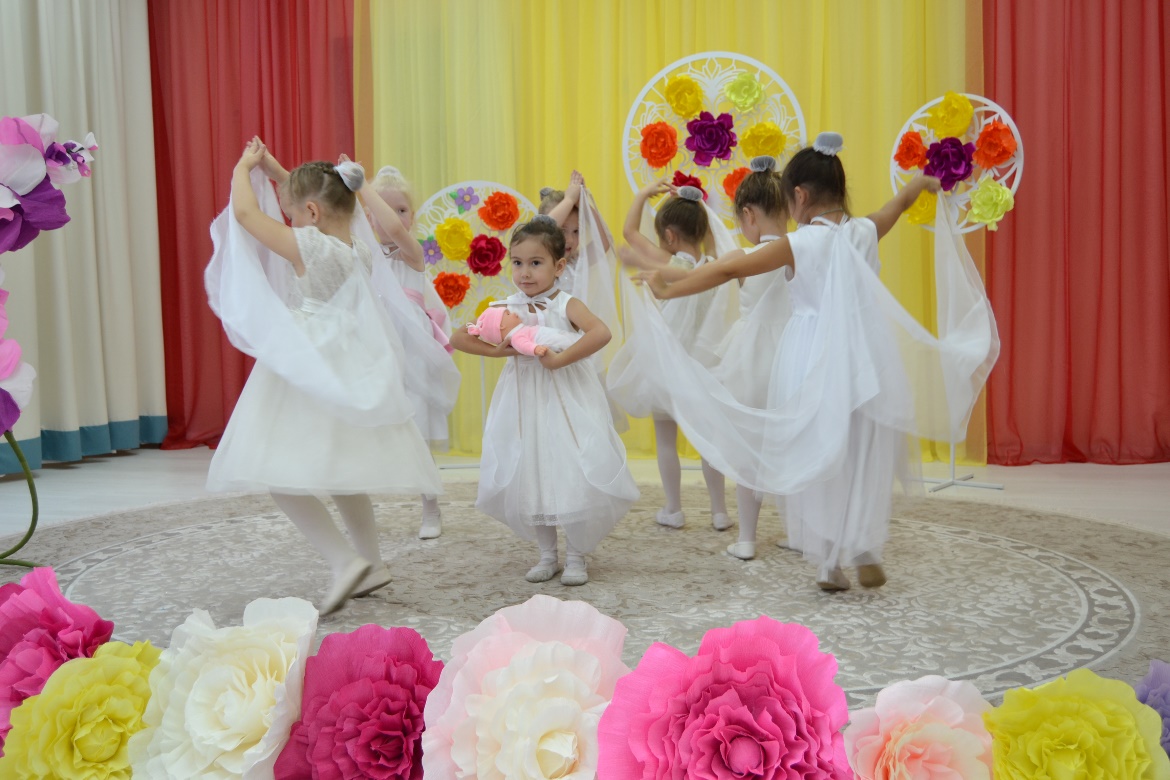 Формирование базовой культуры личности ребенка дошкольного возраста на основе отечественных традиционных духовных  и нравственных ценностей
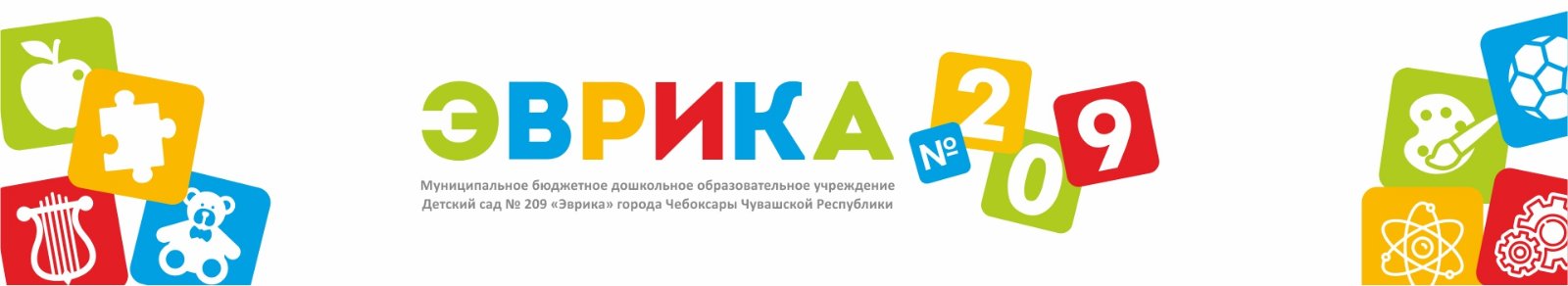 «ПО РОДНОМУ КРАЮ С РЮКЗАКОМ ШАГАЮ»
Цель проекта - расширение кругозора детей, познавательных способностей, формирование основы патриотического сознания детей в процессе ознакомления с родным краем
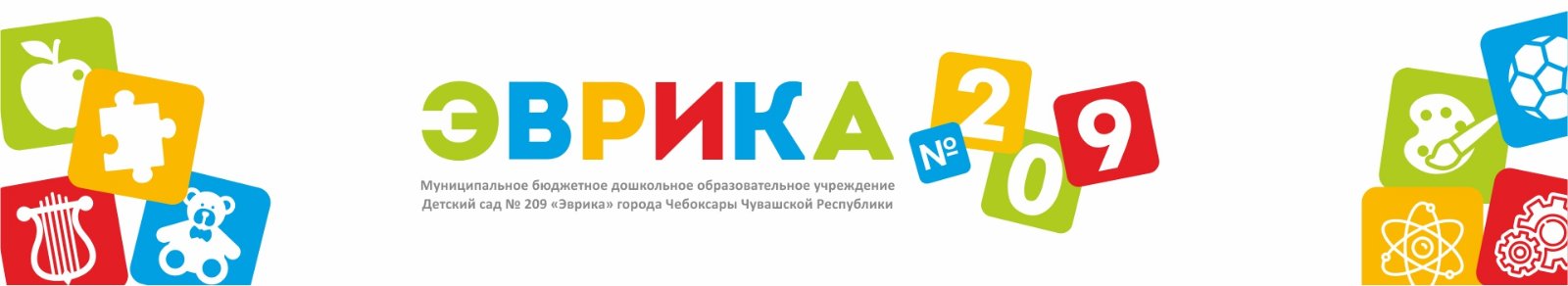 «ЭНЦИКЛОПЕДИЯ ПРОФЕССИЙ: ОТ А ДО Я»
Цель проекта – расширение и обобщение представлений детей о разных профессиях, орудиях труда, трудовых действиях, развивается интерес к различным профессиям через организацию совместной деятельности ДОО и социума
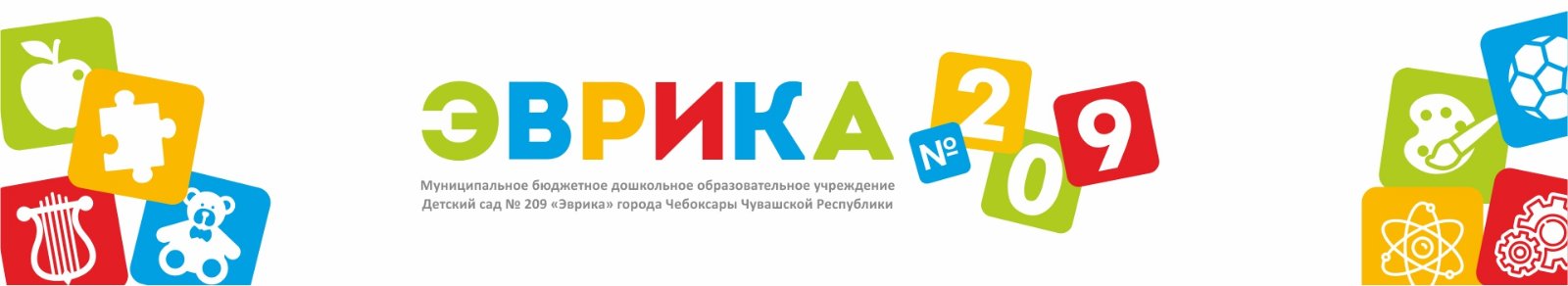 «КУЛЬТУРНОЕ НАСЛЕДИЕ ЧУВАШИИ ЗАБОТЛИВО И БЕРЕЖНО ХРАНИМ»
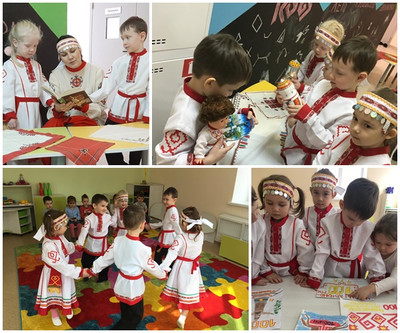 Цель проекта - приобщение дошкольников к культурному наследию чувашского народа посредством сотрудничества с социальными институтами города Чебоксары
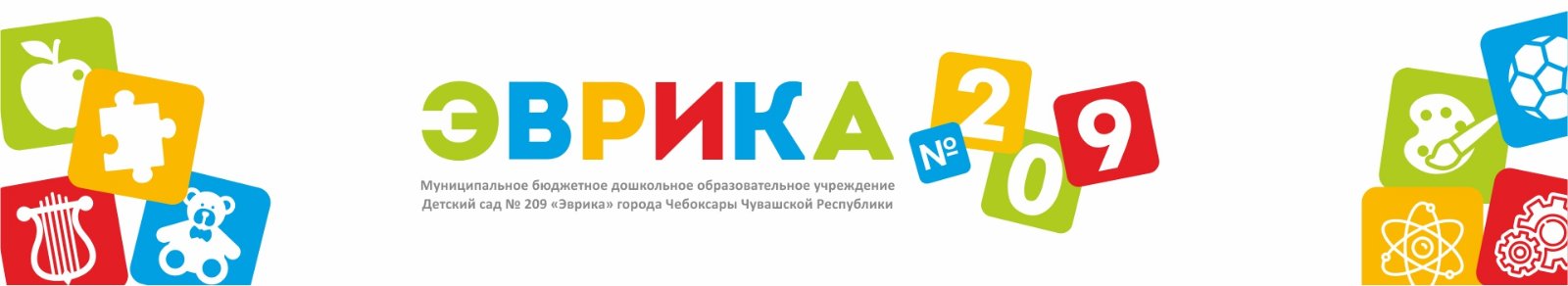 «ПЕРВЫЙ ШАГ В ФИТНЕС КЛАСС»
Цель проекта - приобщить детей дошкольного возраста к здоровому образу жизни посредством фитнес- технологий.
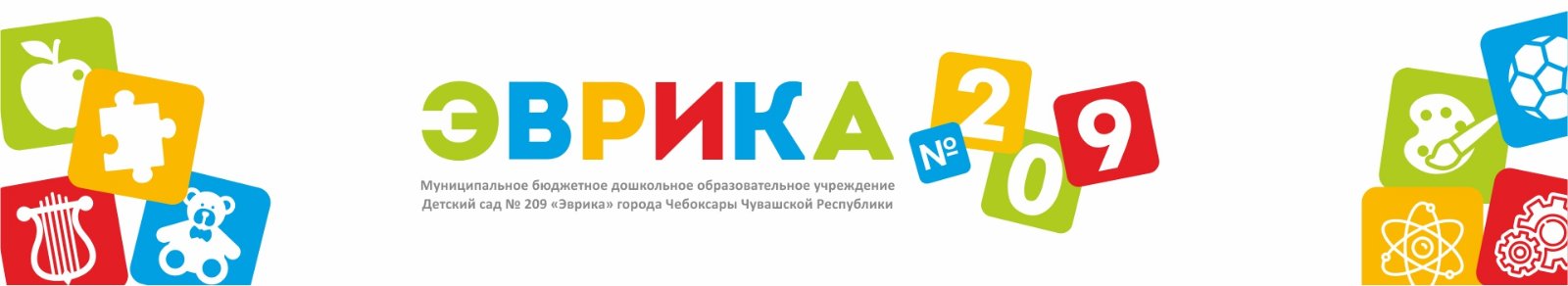 «МЫ ВЫБИРАЕМ СПОРТ!»»
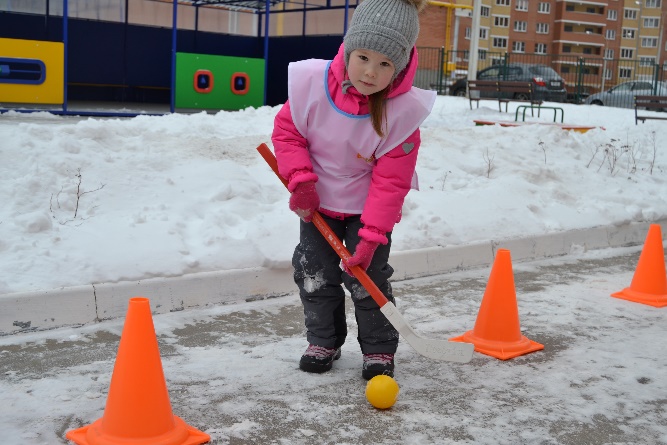 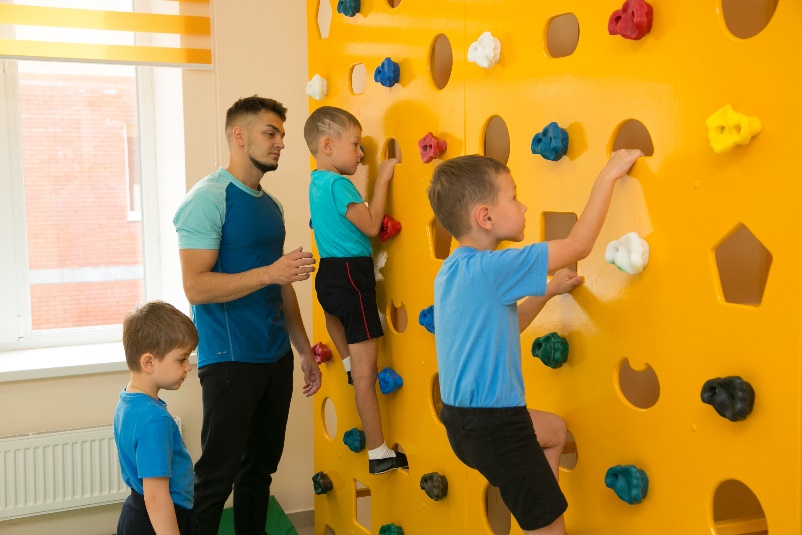 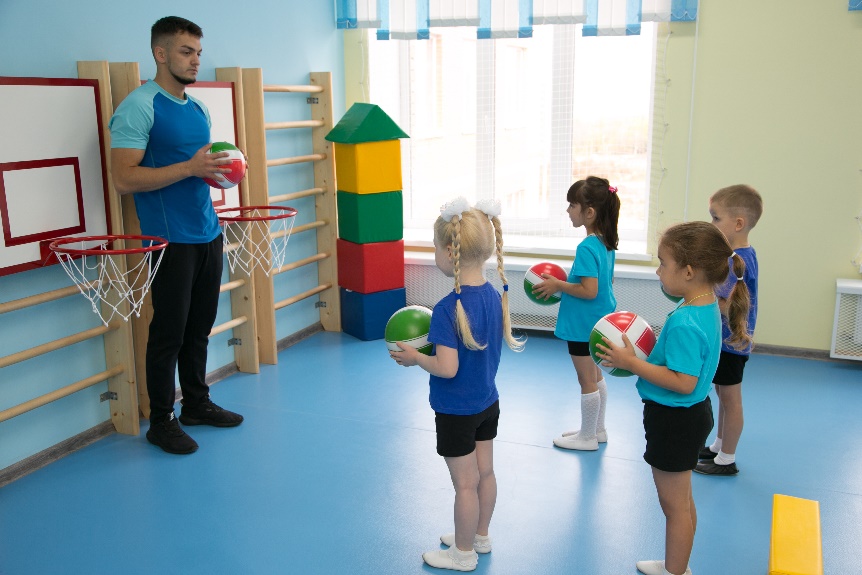 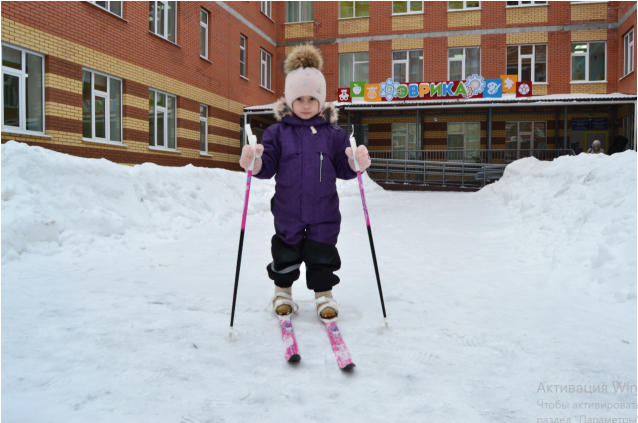 Цель проекта - формирование у дошкольников основ здорового образа жизни
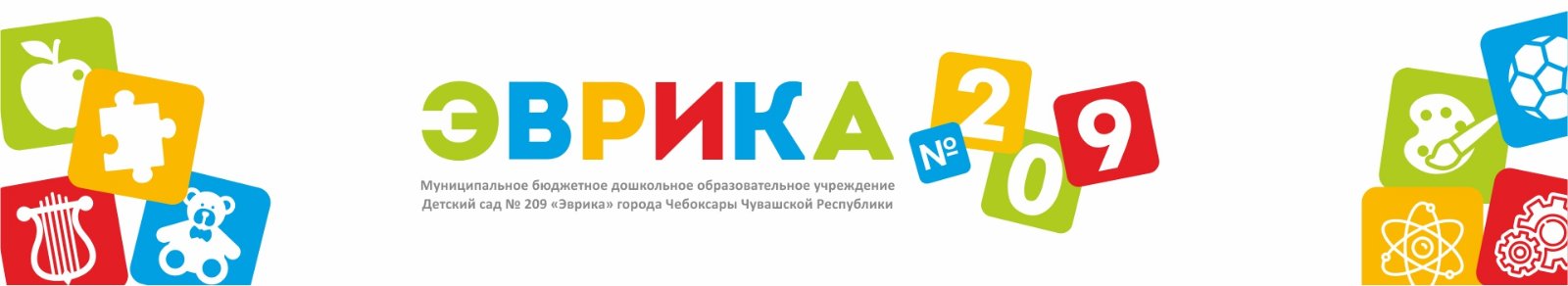 «ТЕАТР ГЛАЗАМИ ДЕТЕЙ»
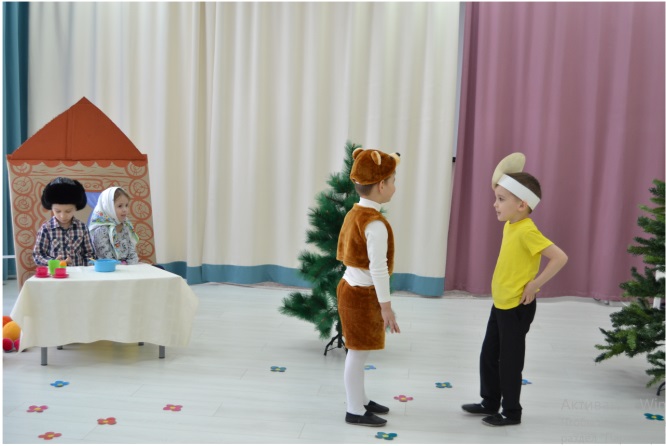 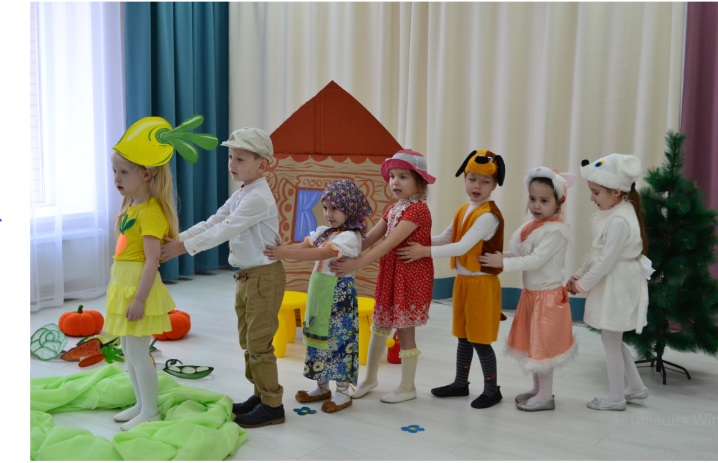 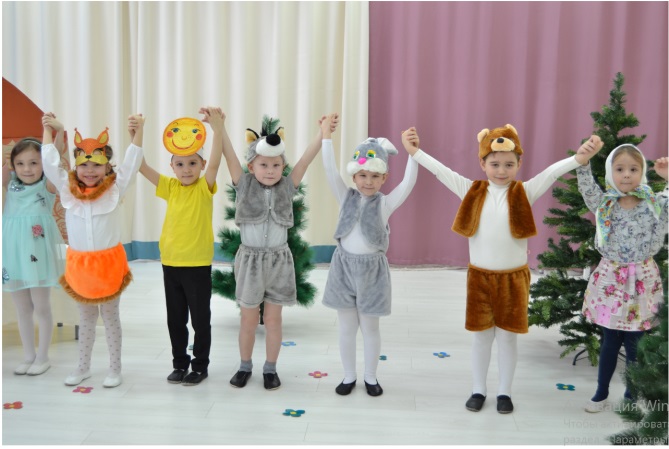 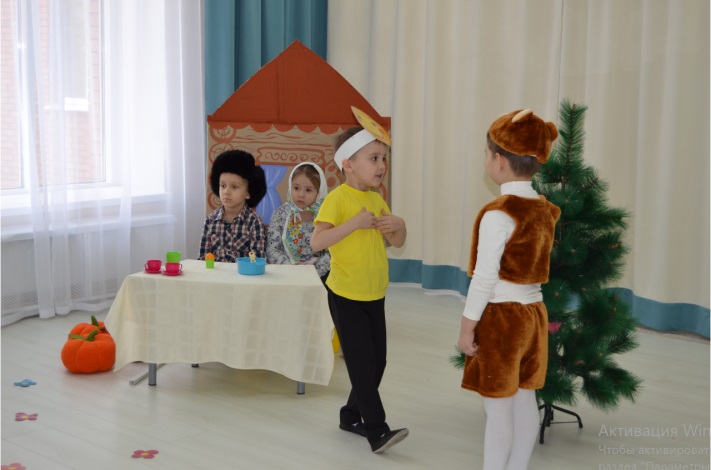 Проект способствует приобщению дошкольников к театральному искусству, к театрализованной деятельности, способствовать формированию творческой личности посредством сотрудничества с социальными институтами города Чебоксары.
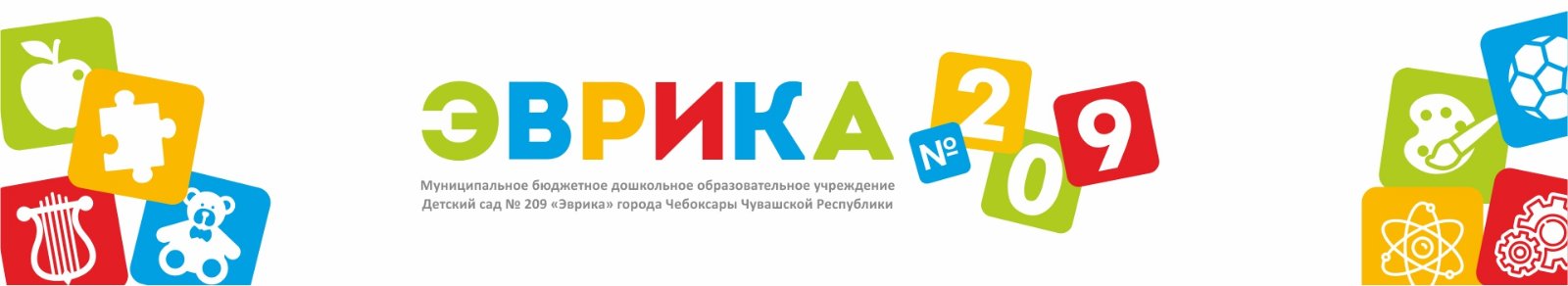 «МЫ ПАМЯТЬ БЕРЕЖНО ХРАНИМ»
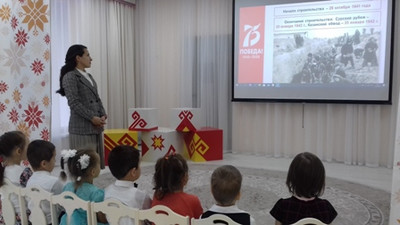 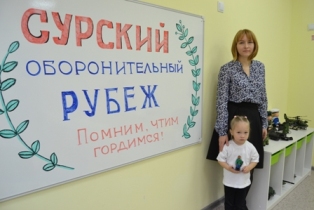 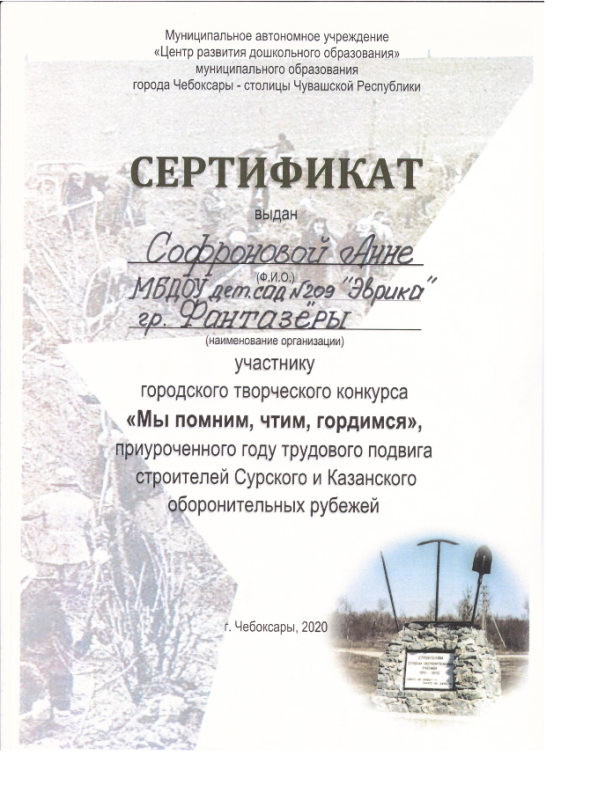 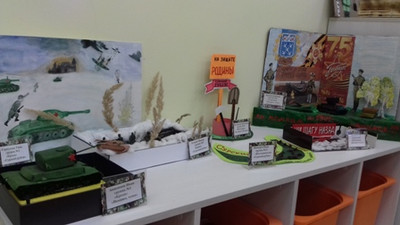 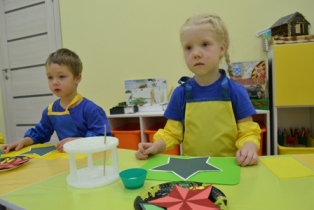 Мы память бережно храним" - формирование у детей первоначальных представлений о героическом прошлом нашей Родины; воспитание чувства гордости за свою страну, уважения к памяти погибших героев, к ветеранам войны; развитие осознанного отношения к празднику Победы как результату героического подвига русского народа в ВОВ.
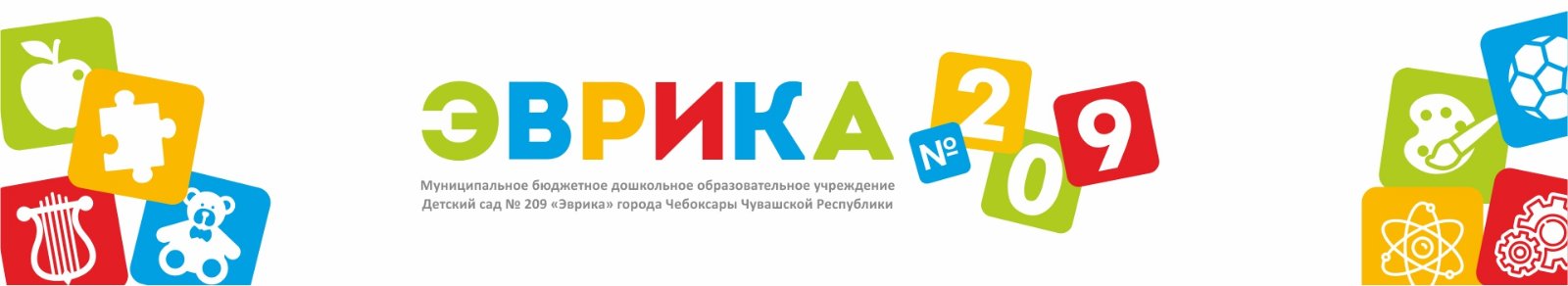 ««ЗДОРОВЫЕ ДЕТИ – СЧАСТЛИВЫЕ РОДИТЕЛИ»»
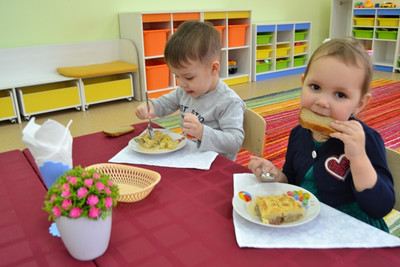 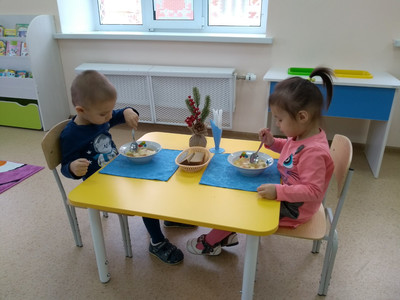 Цель - совершенствование и обновление практики «здорового питания» среди воспитанников и их семей.
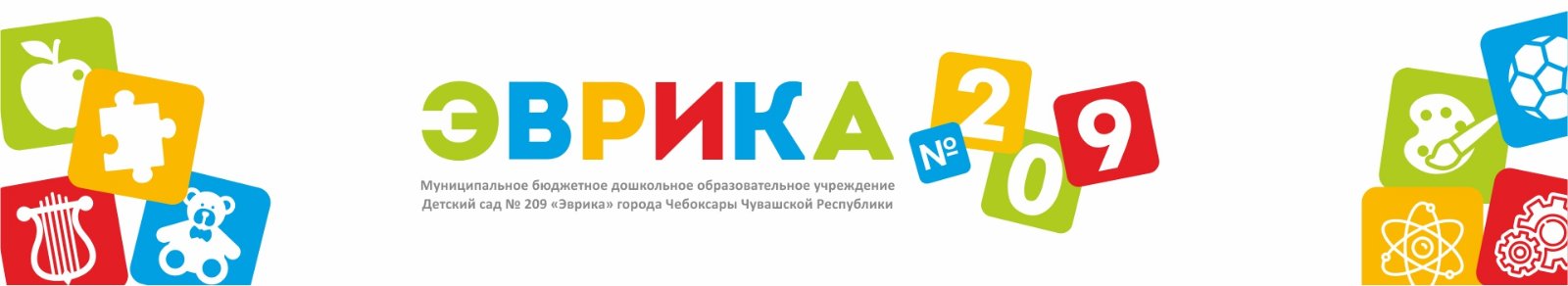 «ЮНЫЕ ЧЕБОКСАРЦЫ УЧАТСЯ ПЛАВАТЬ»
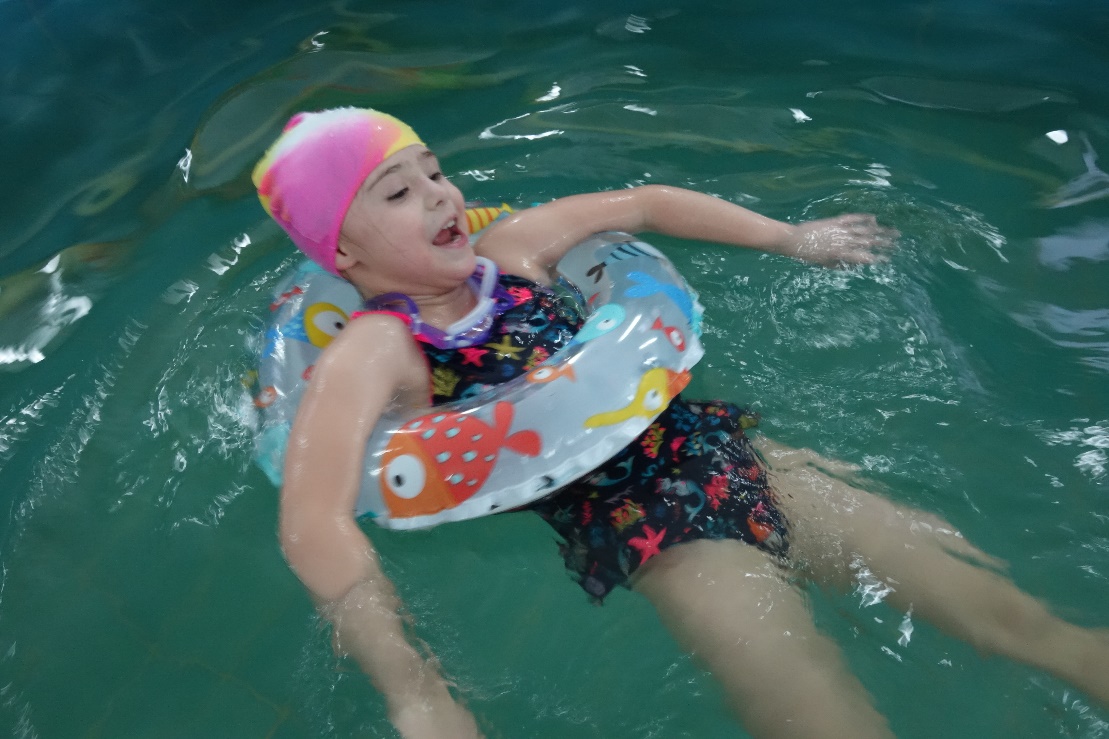 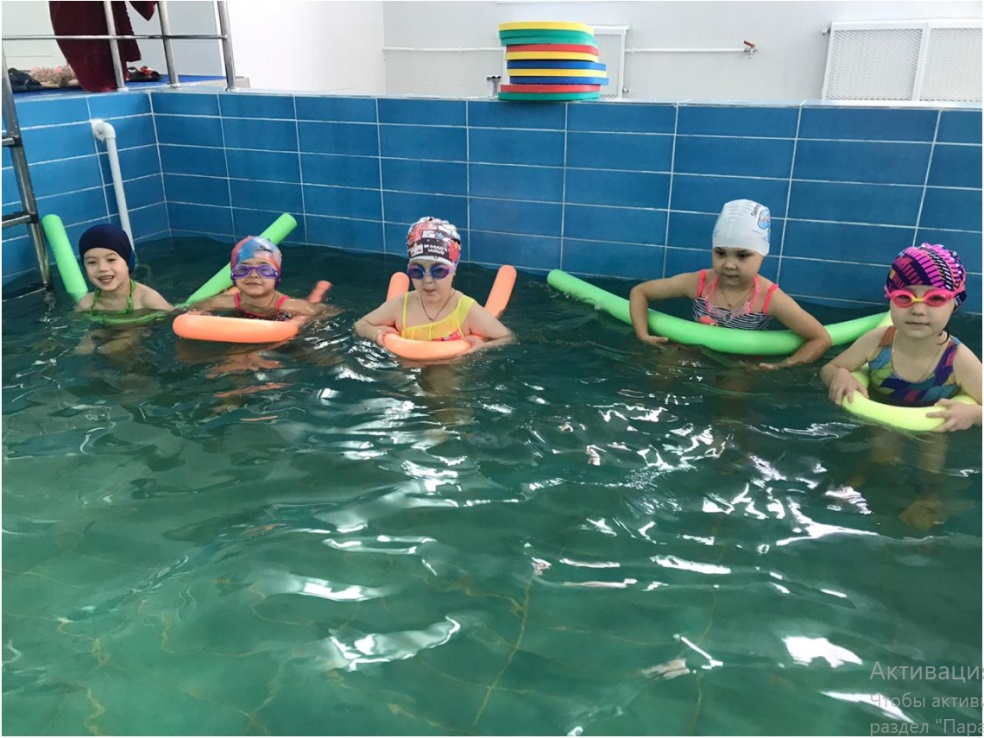 Цель проекта - совершенствование педагогических и организационных условий, способствующих эффективному обучению плаванию детей дошкольного возраста города Чебоксары.
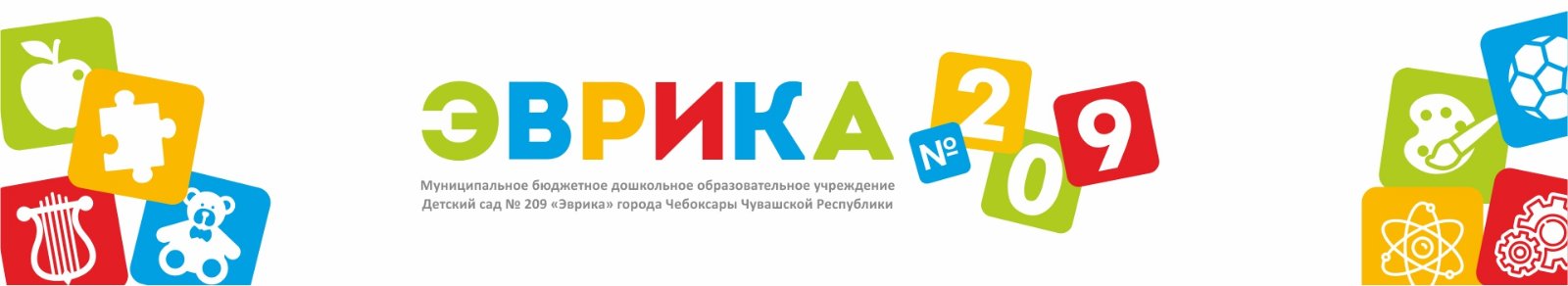 ПЕДАГОГИ И ВОСПИТАННИКИ ДЕТСКОГО САДА – ПОБЕДИТЕЛИ КОНКУРСОВ
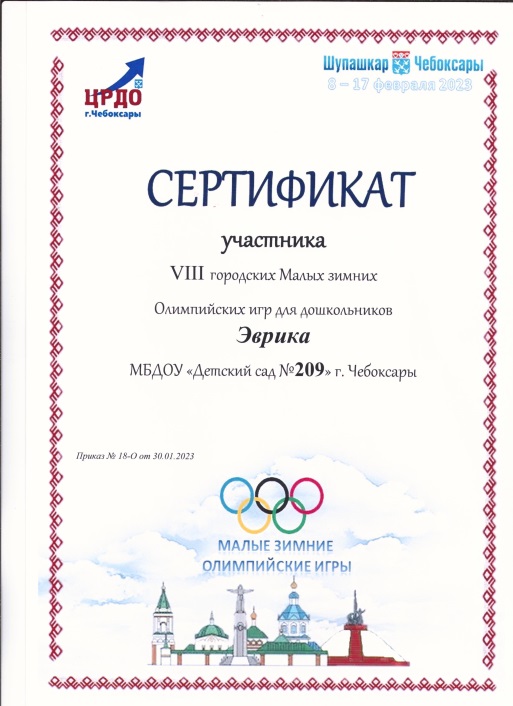 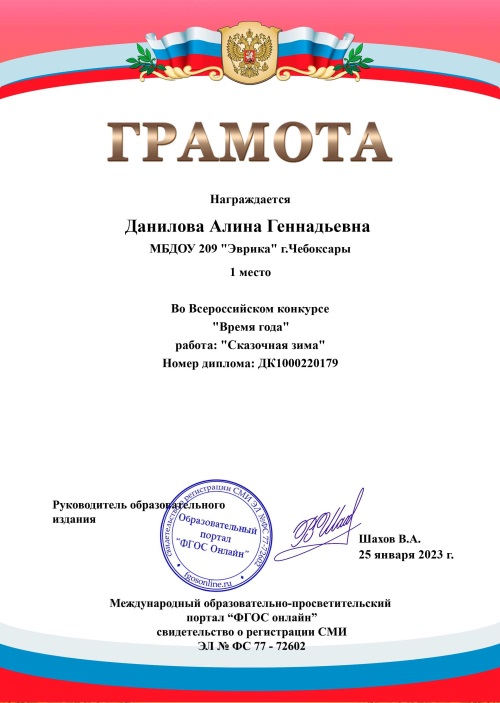 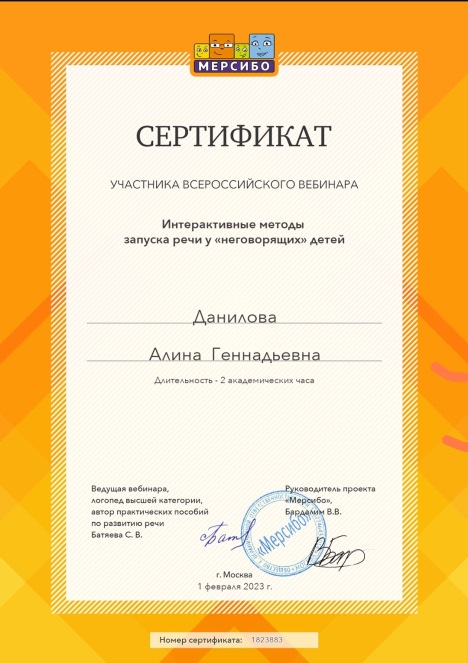 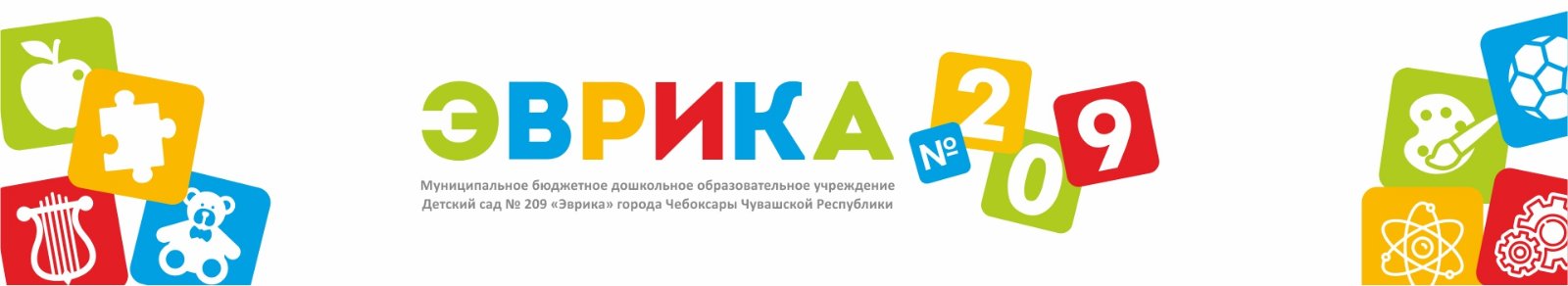 ПЕДАГОГИ И ВОСПИТАННИКИ ДЕТСКОГО САДА – ПОБЕДИТЕЛИ КОНКУРСОВ
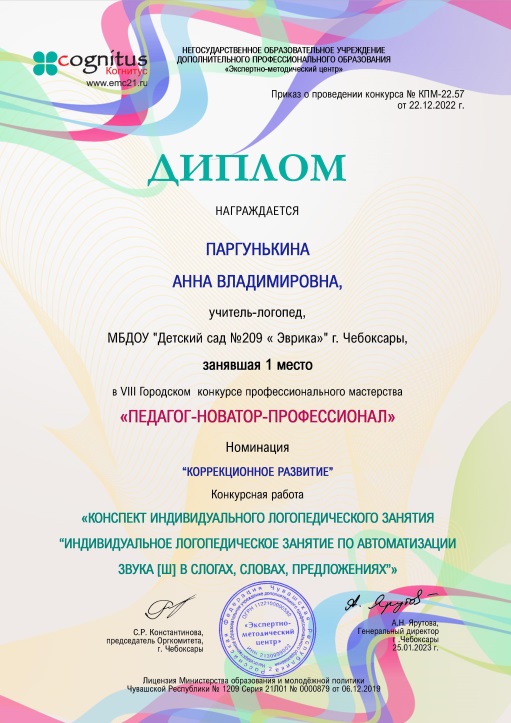 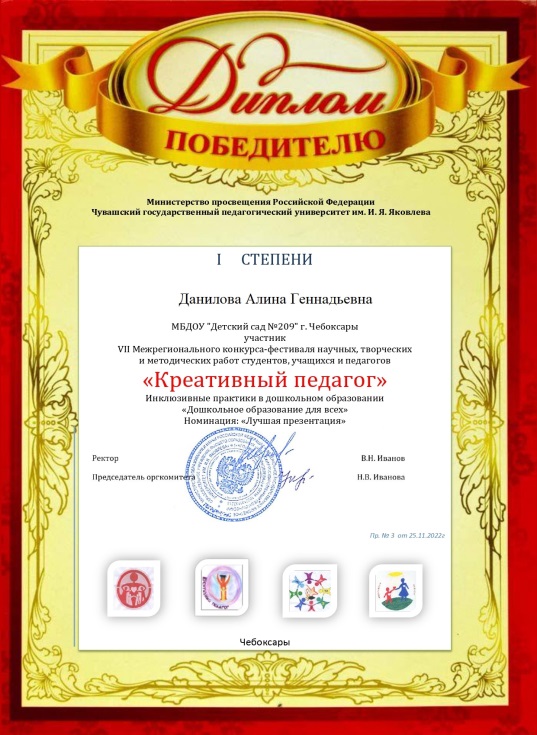 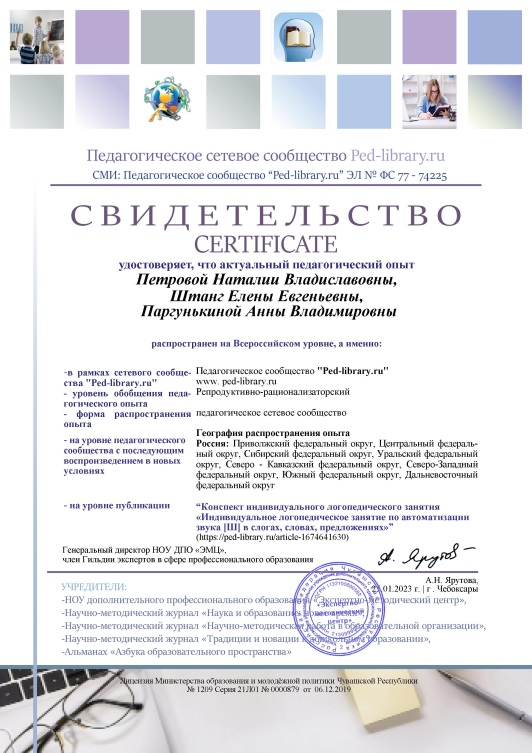 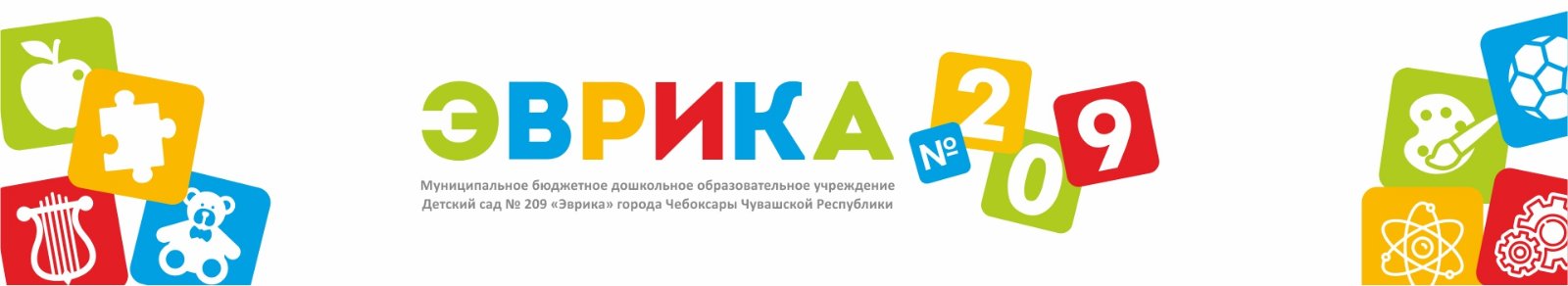 ПУБЛИКАЦИИ И РЕПОРТАЖИ В СМИ О ДЕЯТЕЛЬНОСТИ ДОУ ЗА 2023 ГОД
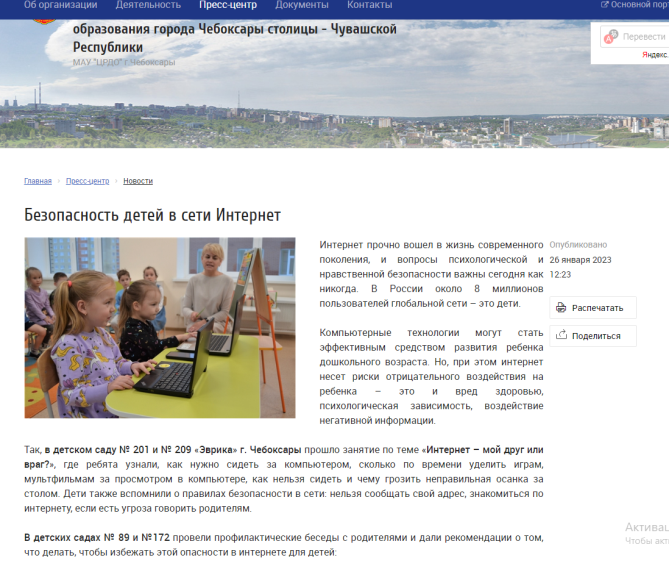 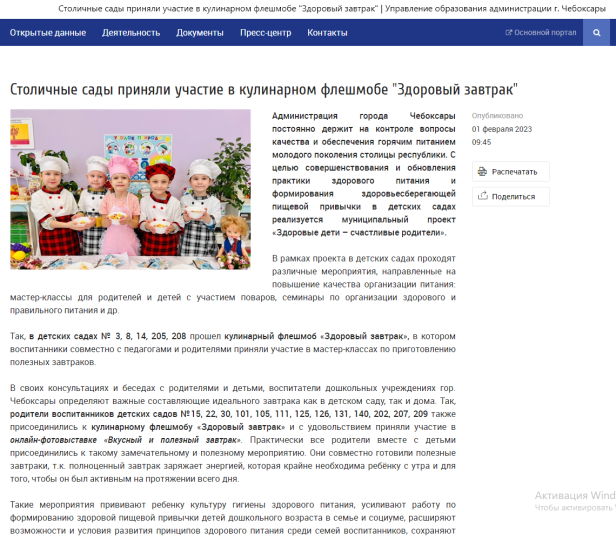 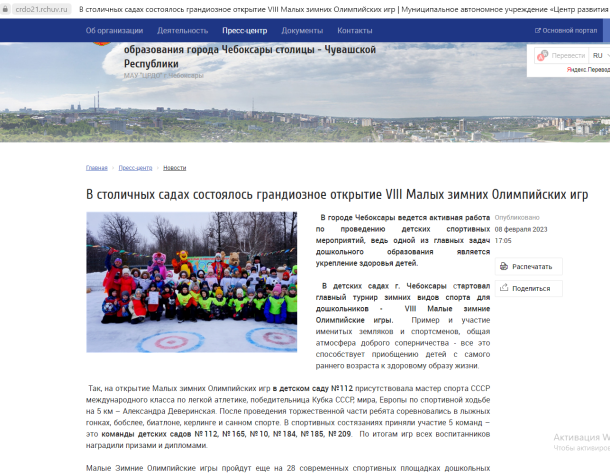 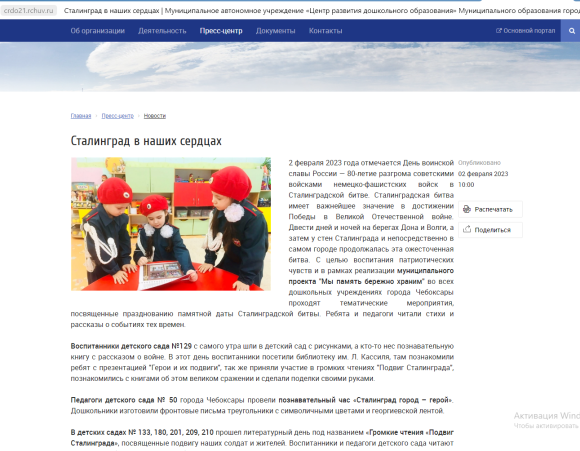 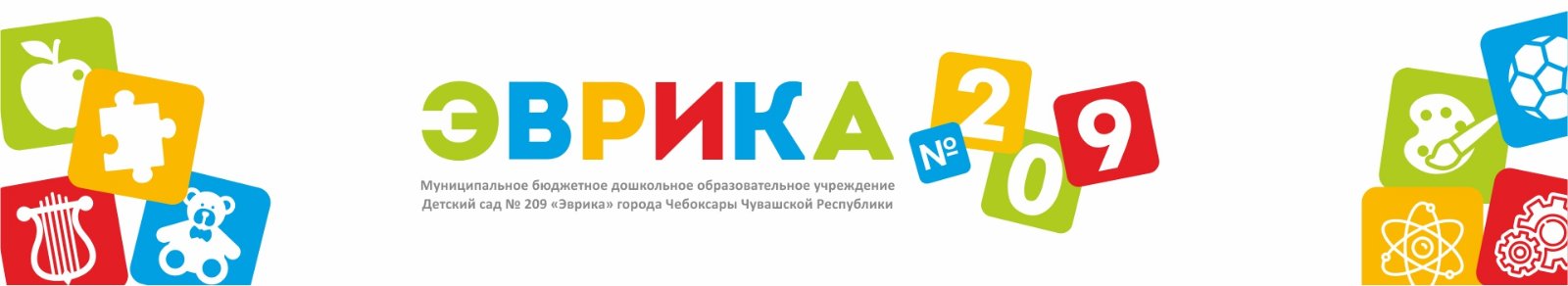